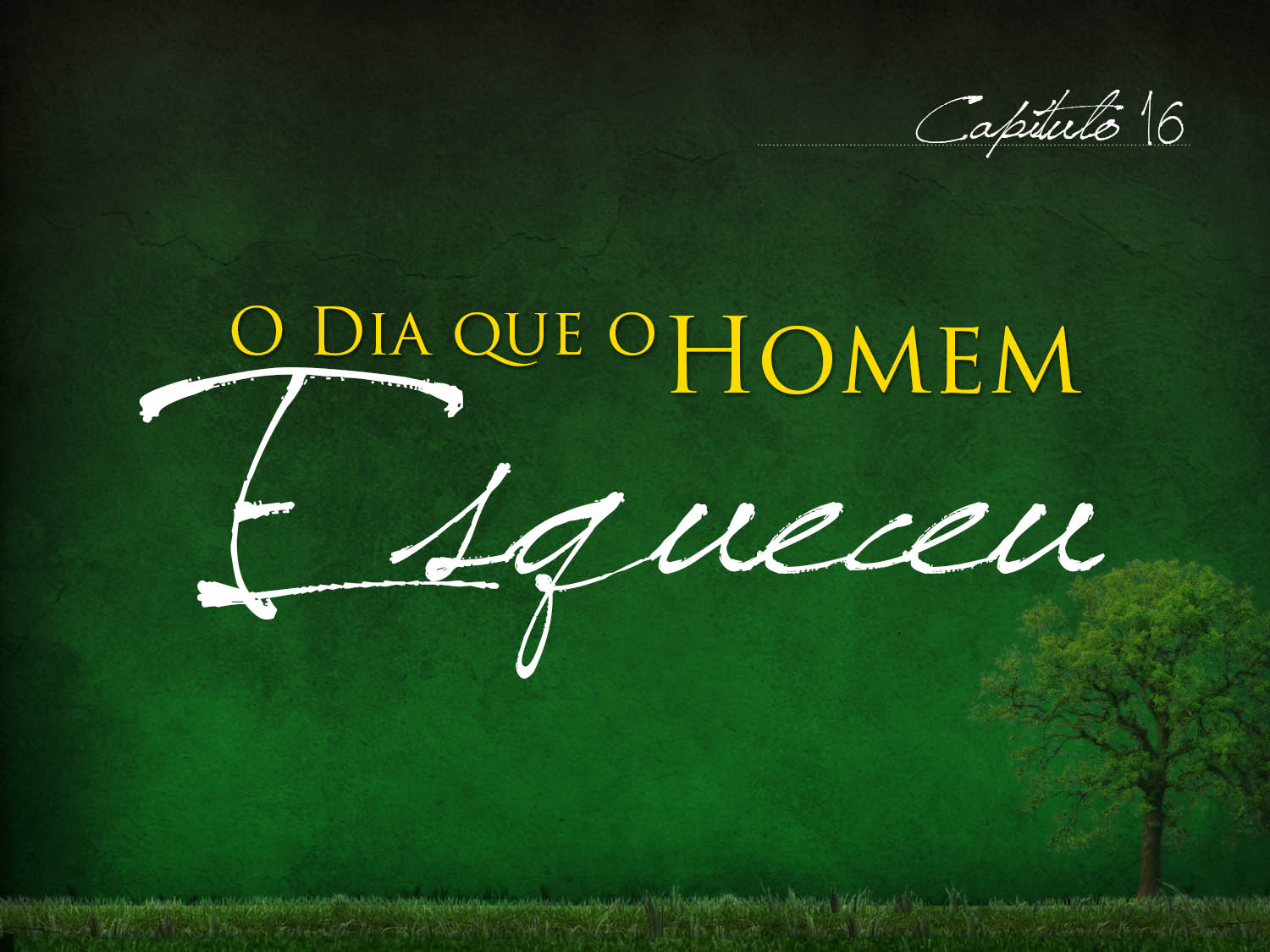 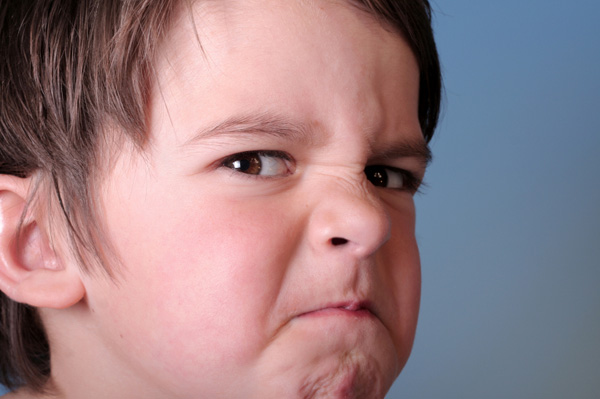 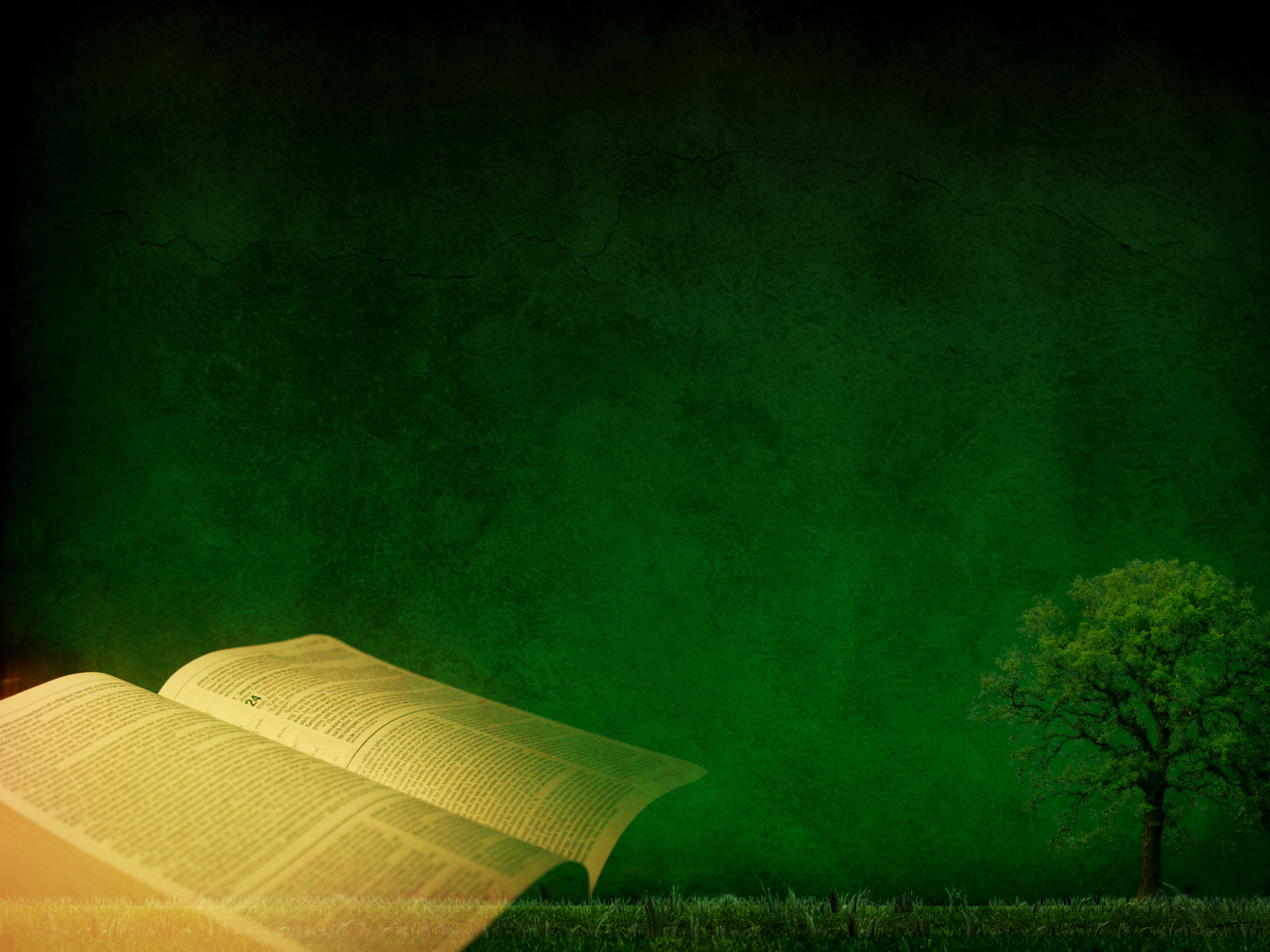 “Por que, nem mesmo compreendo o meu próprio modo de agir, pois não faço o que prefiro, e sim o que detesto. Ora, se faço o que não quero, consinto com a lei, que é boa.
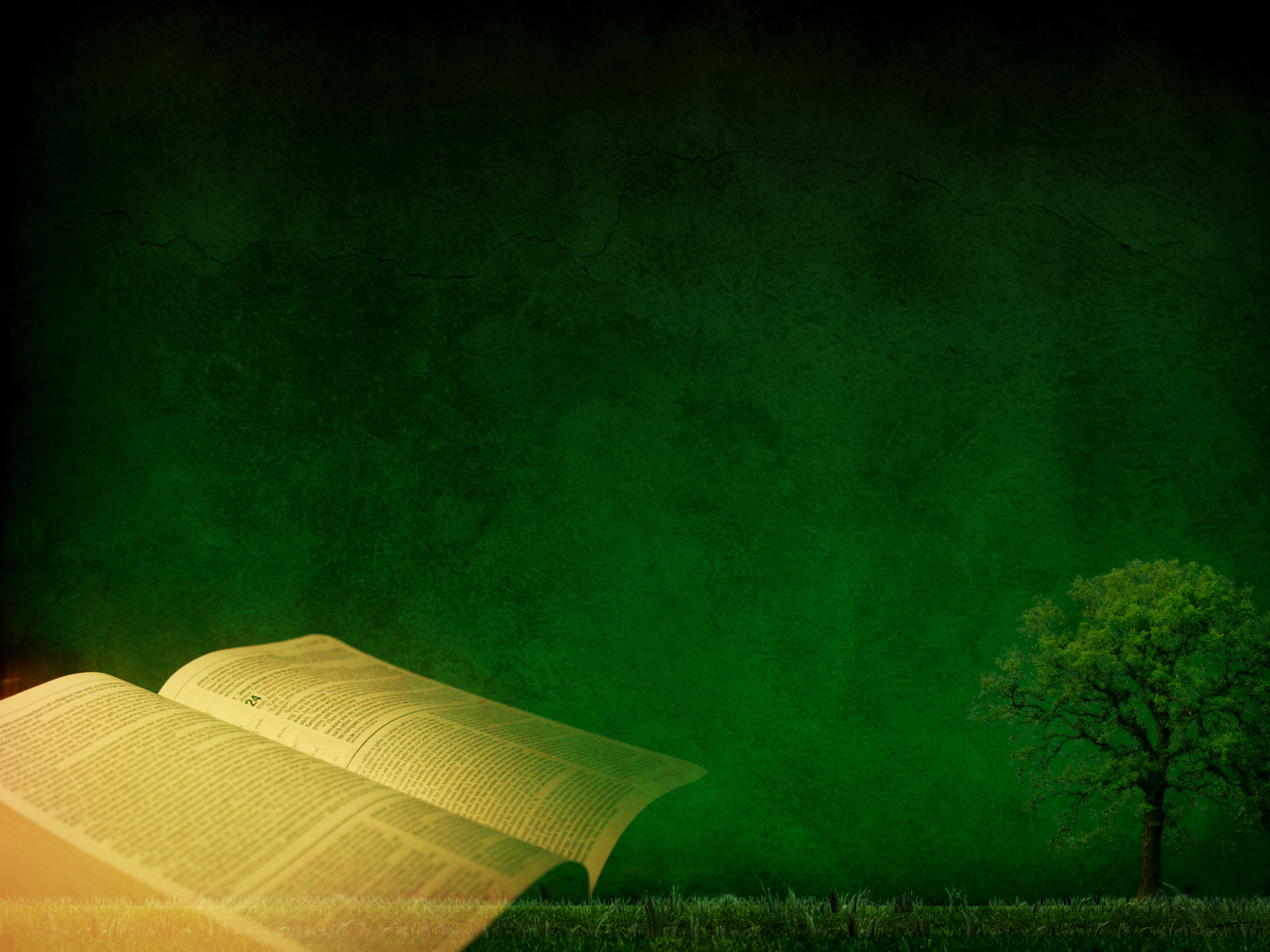 Neste caso, quem faz isto já não sou eu, mas o pecado que habita em mim. Porque eu sei que em mim, isto é, na minha carne não habita bem nenhum. Pois querer o bem está em mim;
não porém o efetuá-lo.
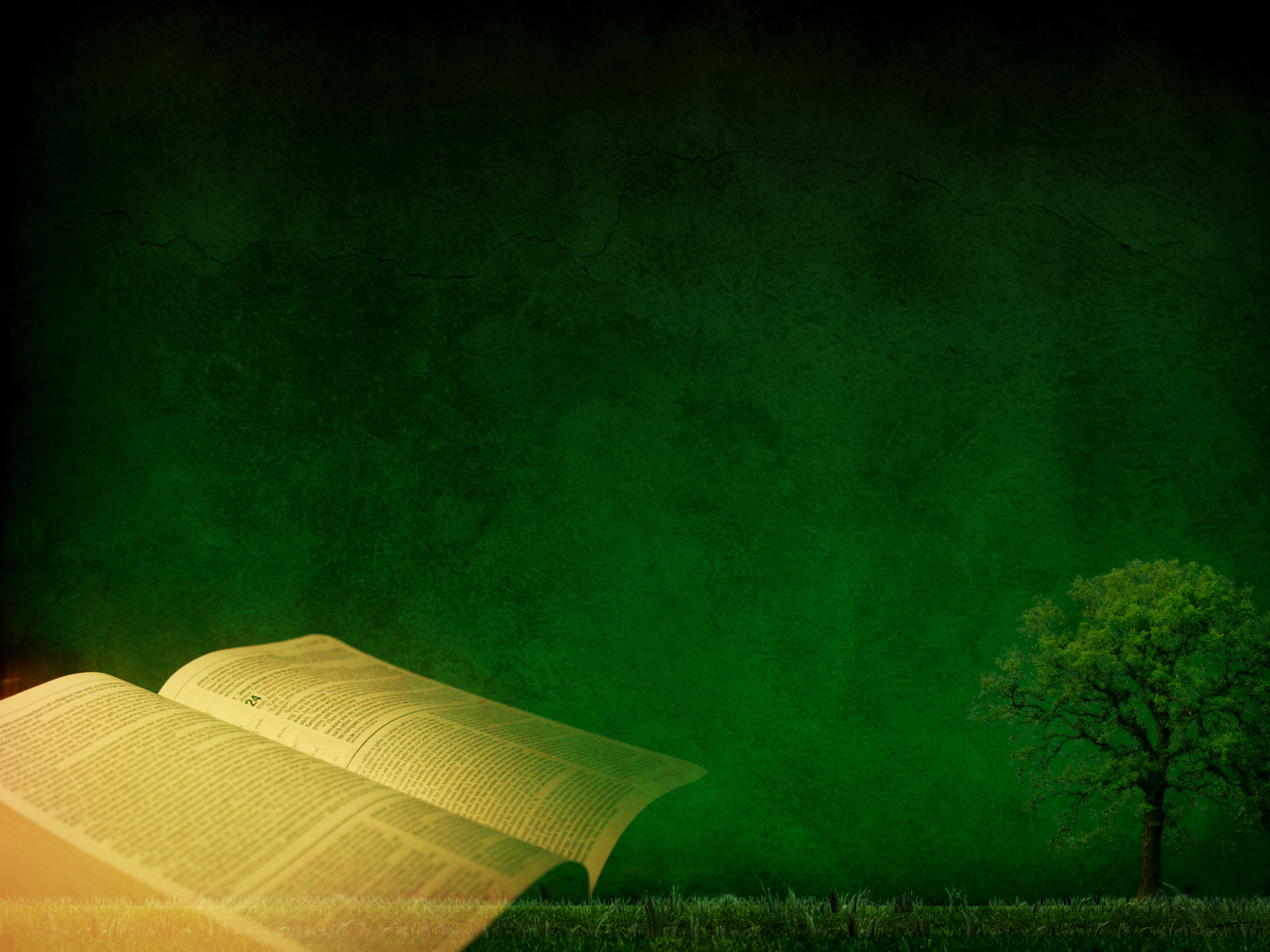 Por que não faço o bem que prefiro, mas o mal que não quero, esse faço. Mas, se eu faço o que não quero, já não sou eu quem o faz, e sim o pecado que habita em mim.”
			
Romanos 7:15-20
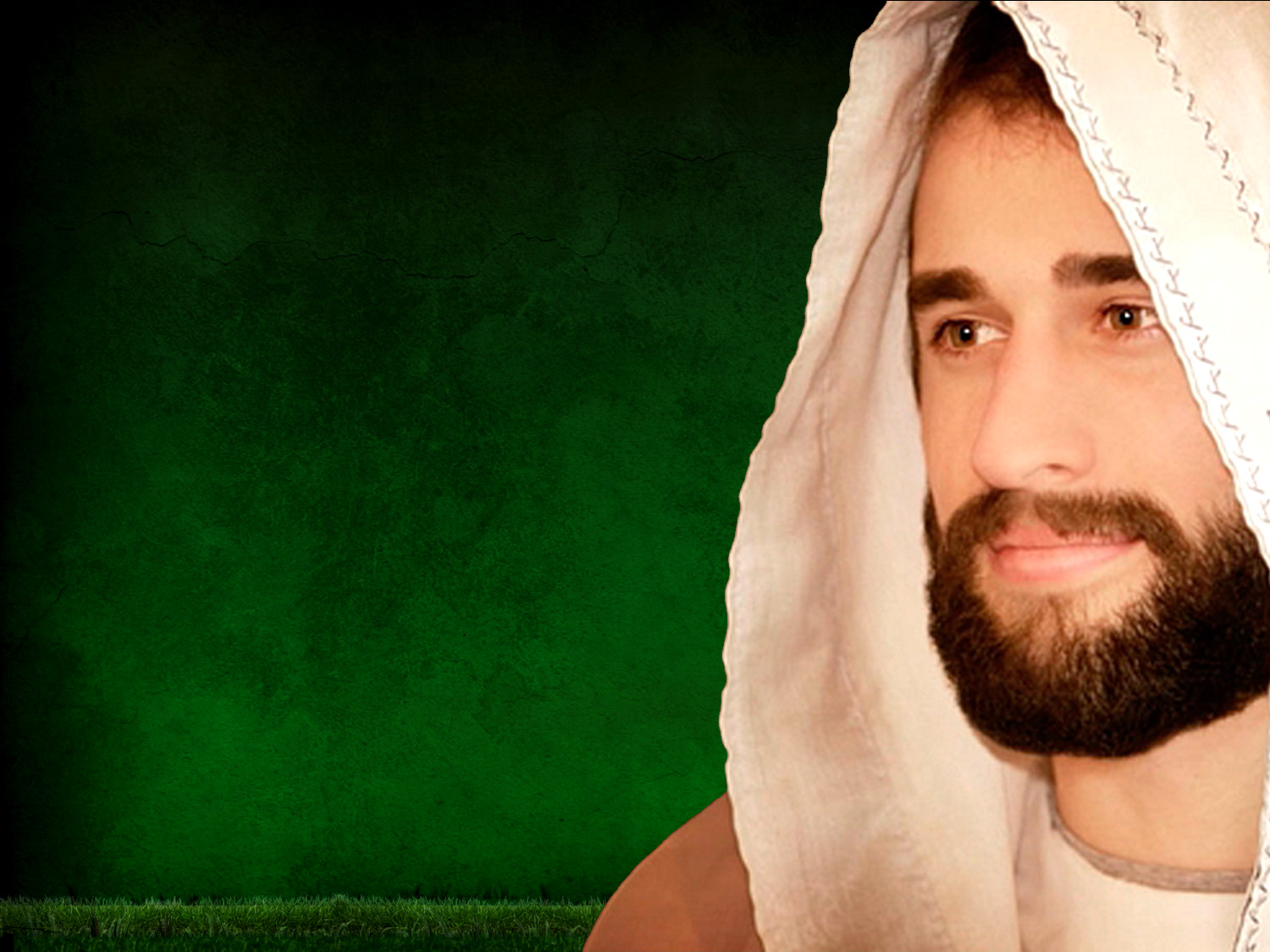 “Tudo posso naquele que me fortalece.”

Filipenses 4:13
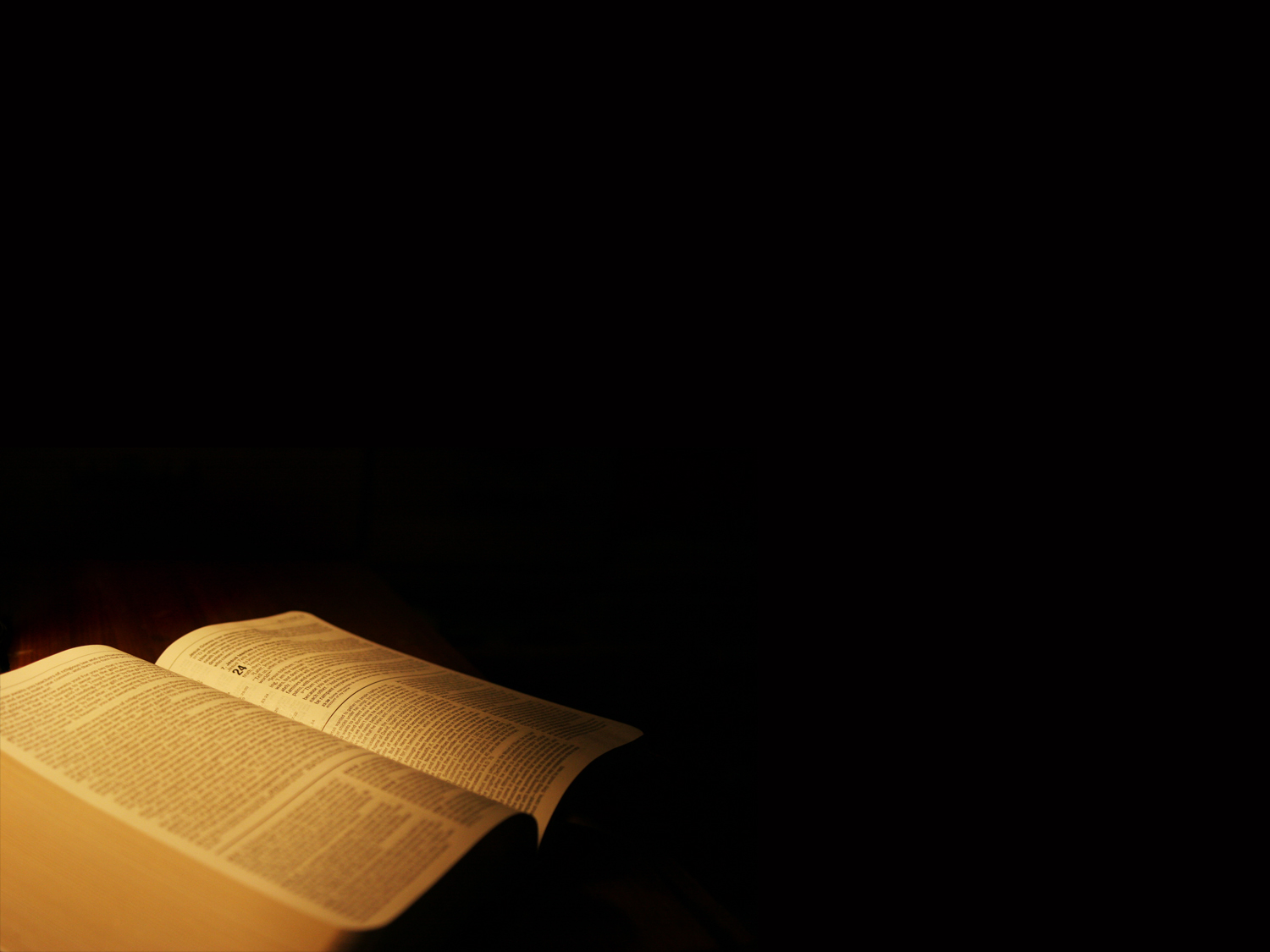 “Que diremos, pois? É a lei pecado? De modo nenhum! Mas eu não teria conhecido o pecado senão por intermédio da lei; pois não teria eu conhecido a cobiça, se a lei não dissera: Não cobiçarás.”
Romanos 7: 7
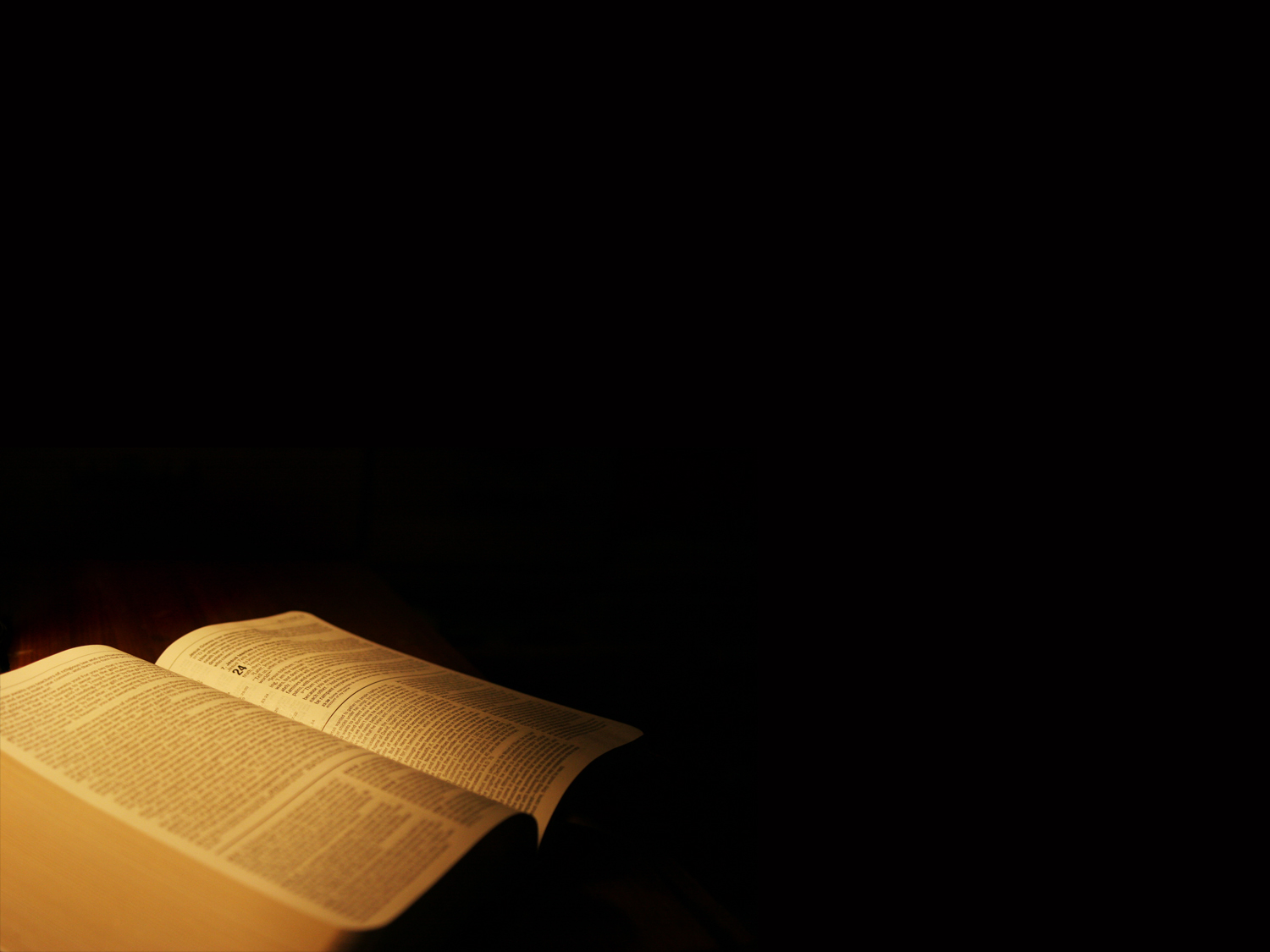 “Porque, se alguémé ouvinte da palavra e nãopraticante, assemelha-se aohomem que contempla,
num espelho, o seu rosto natural.
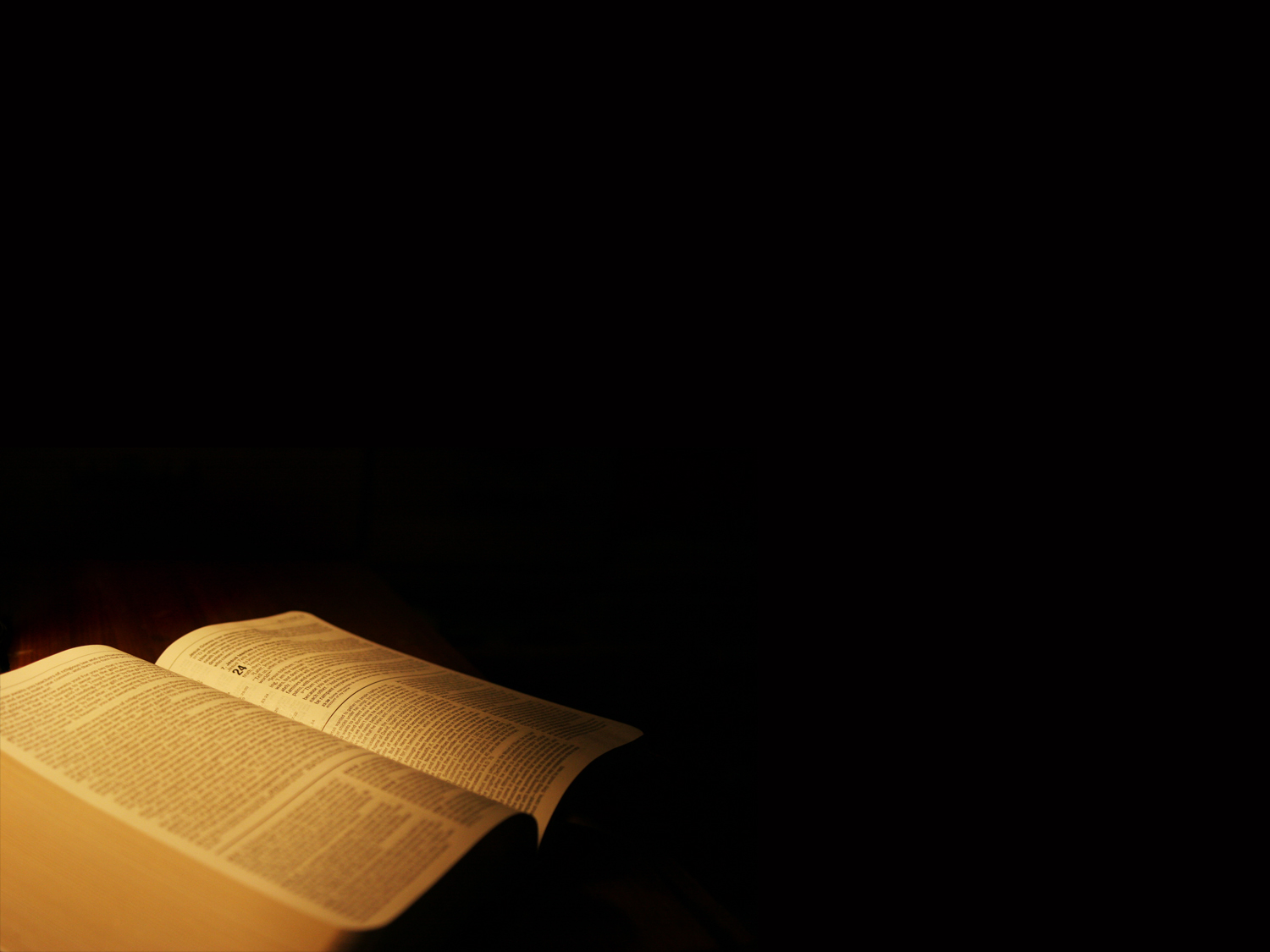 Pois a si mesmo se contempla, e se retira, e para logo se esquece de como era a sua aparência.
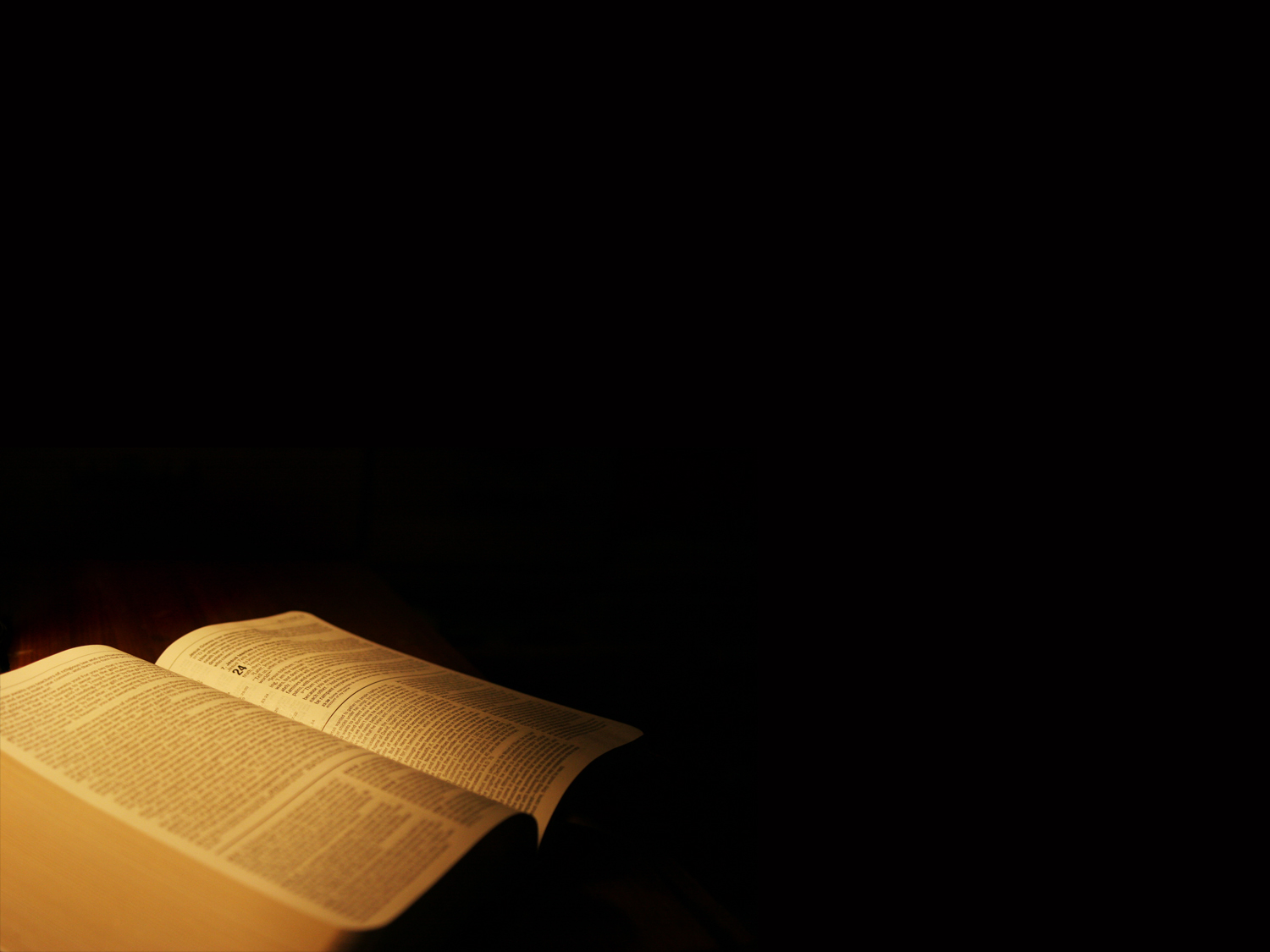 Mas aquele que considera,atentamente, na lei perfeita, lei da liberdade, e nelapersevera, não sendo ouvintenegligente, mas operosopraticante, esse será bem-aventurado no que realizar.”
Tiago 1: 23-25
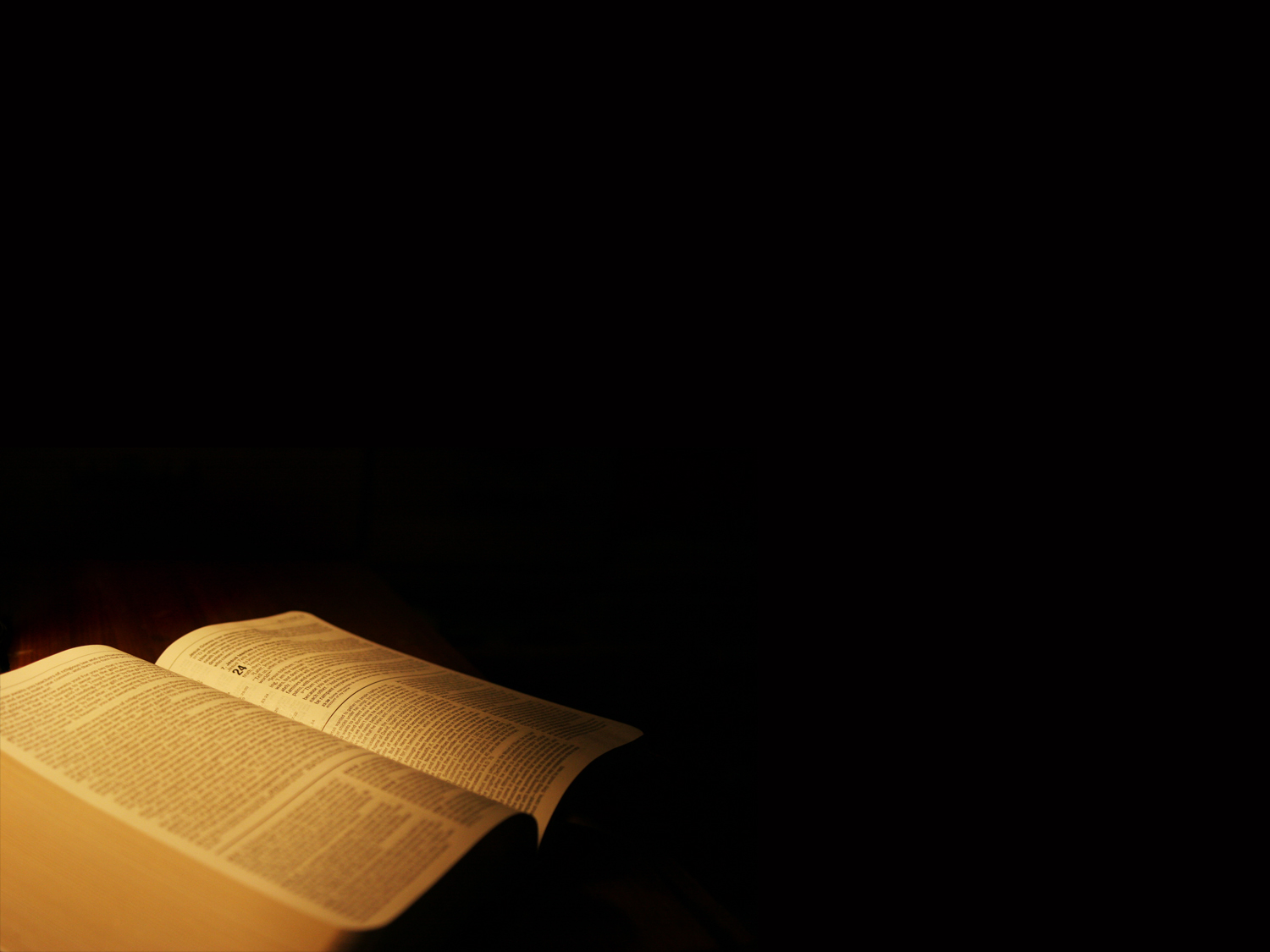 “Pois qualquer que guardatoda a lei, mas tropeçaem um só ponto, se tornaculpado de todos. Portanto, aquele que disse:Não adulterarás também ordenou: Não matarás.
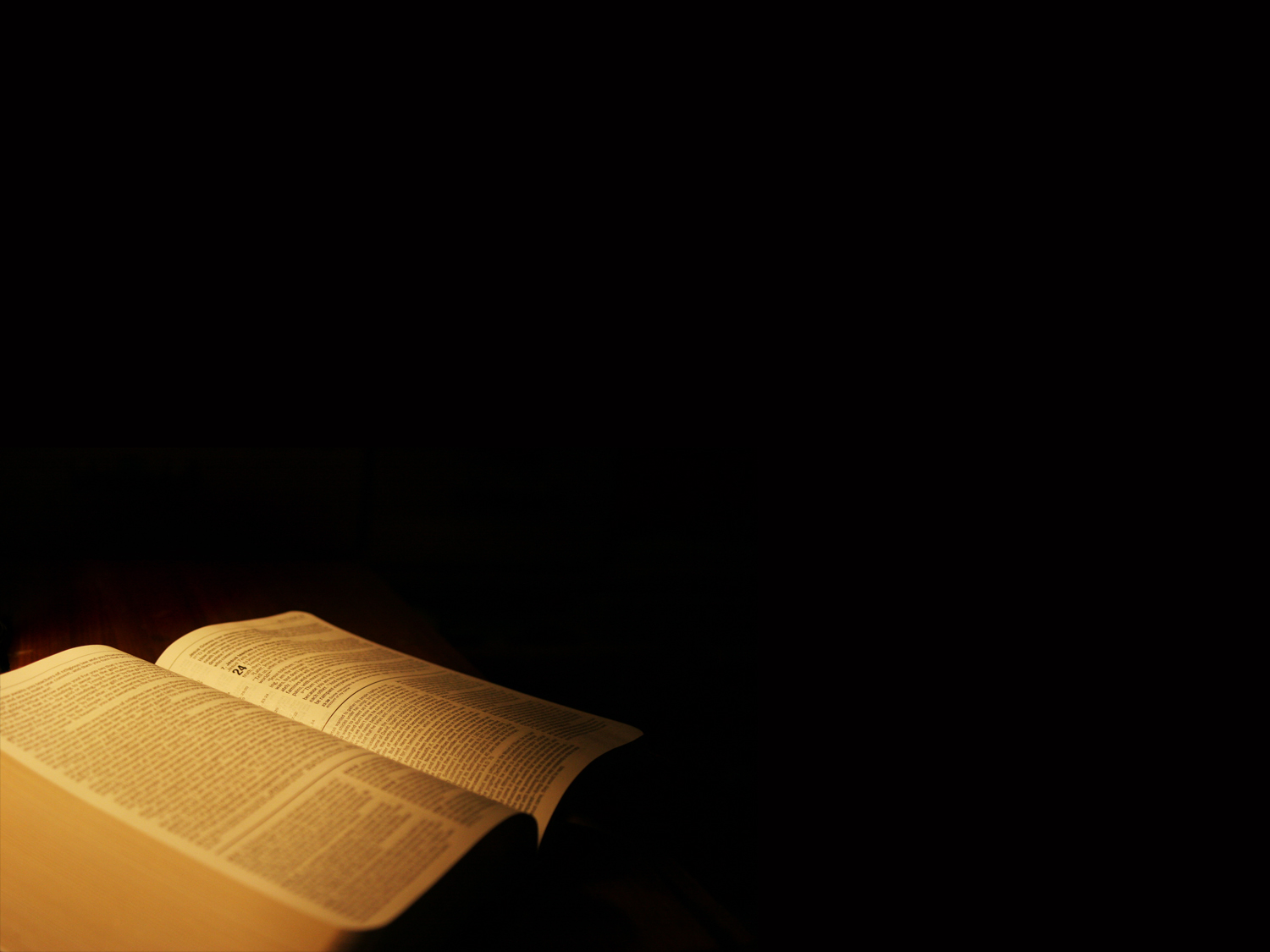 Ora, se não adulteras,porém matas, vens a sertransgressor da lei.Falai de tal maneira e talmaneira procedei como aqueles que hão de ser julgados pela lei da liberdade.”
	Tiago 2: 10-12
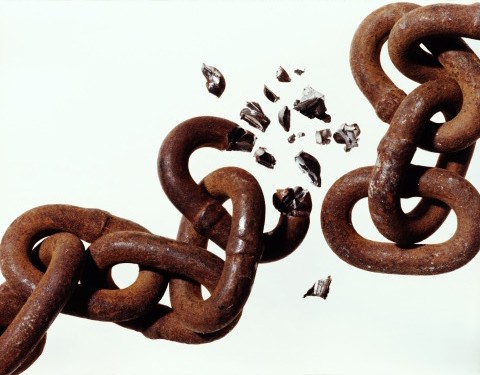 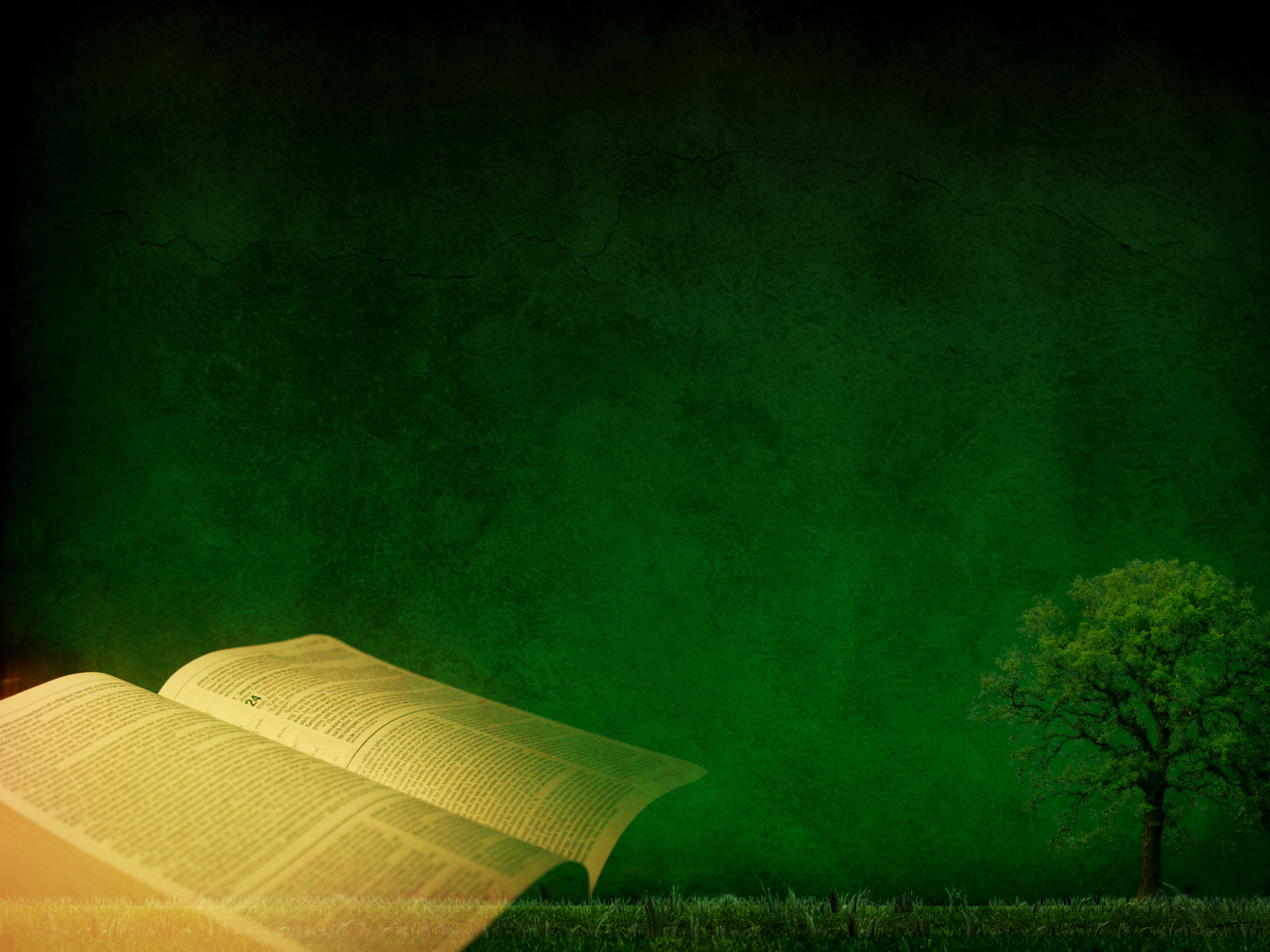 “E, tendo acabado de falarcom ele no monte Sinai, deu a 
Moisés as duas tábuas do Testemunho, tábuas de pedra,escritas pelo dedo de Deus.”
Êxodo 31: 18
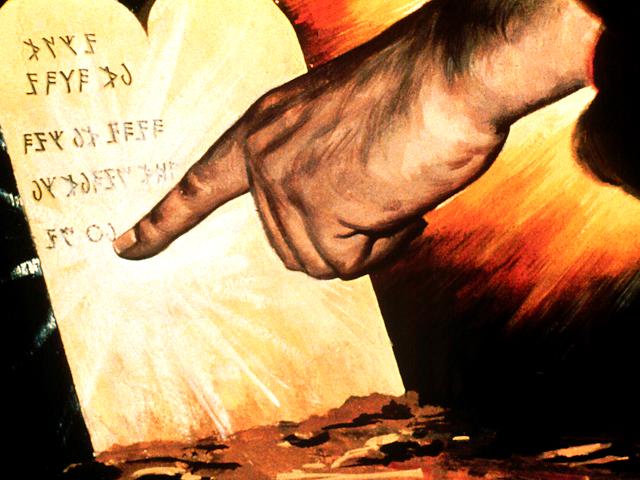 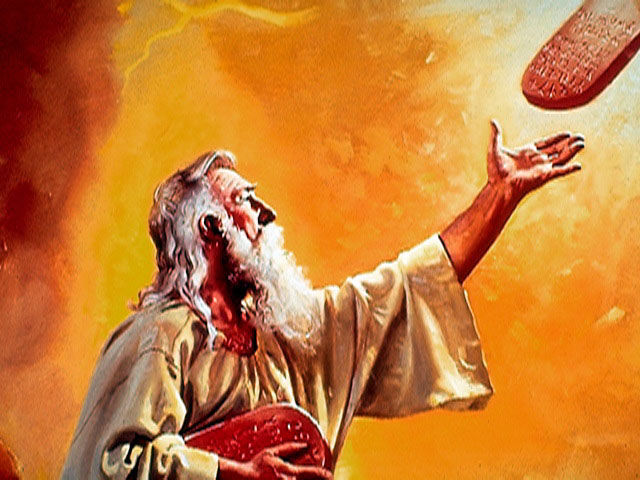 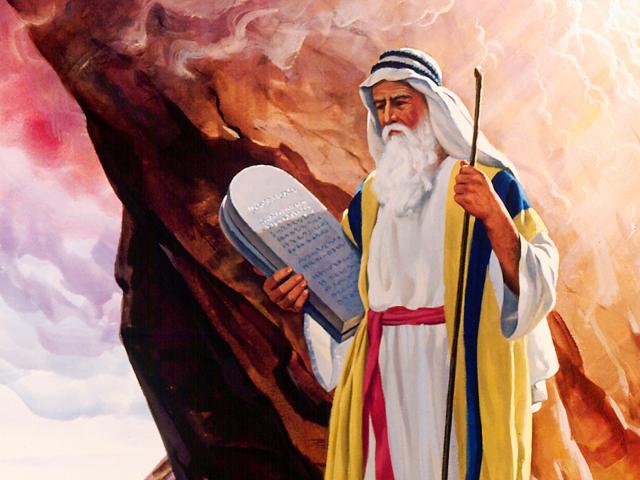 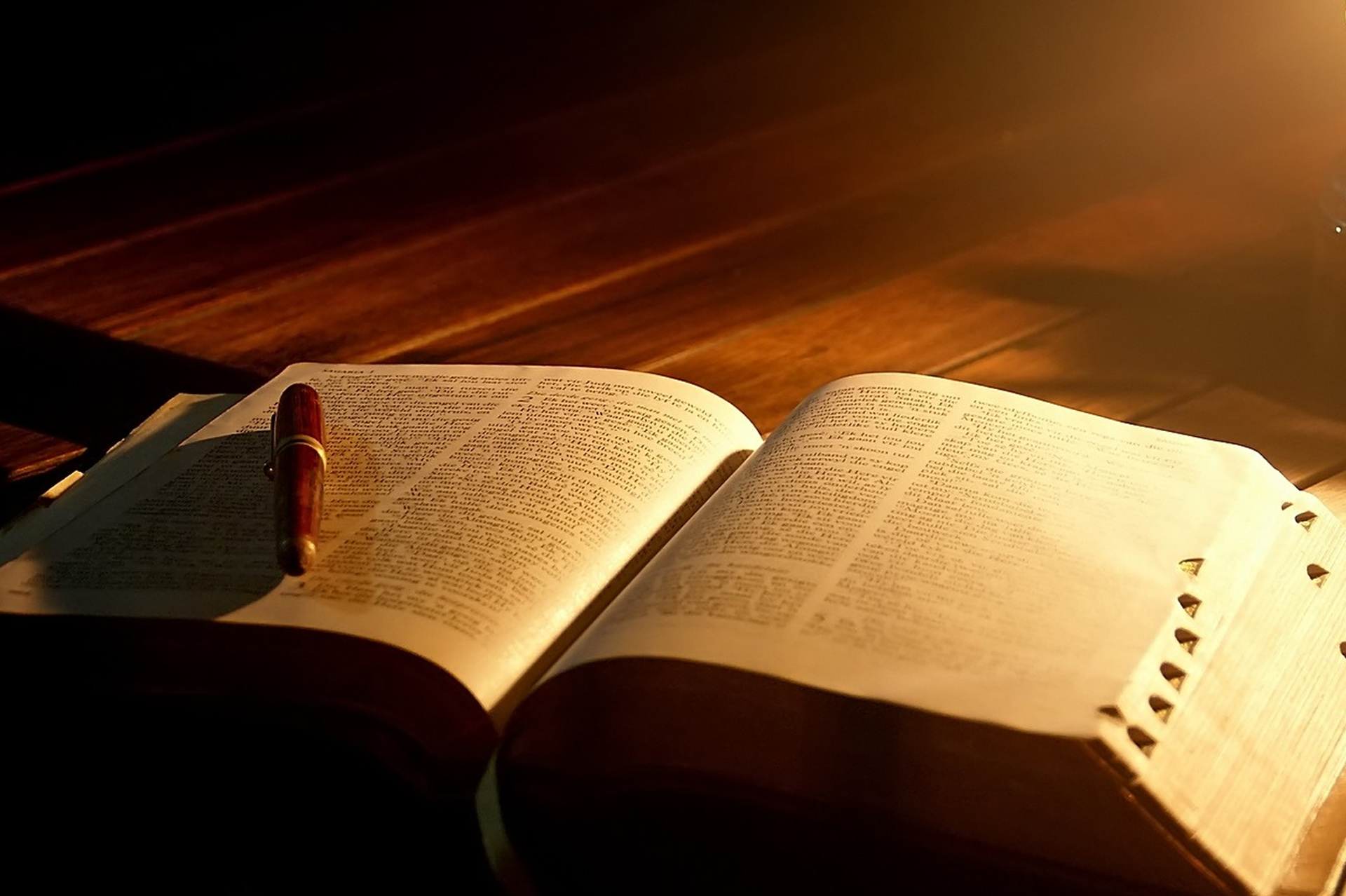 I. “Não terás outros deuses diante de Mim.”
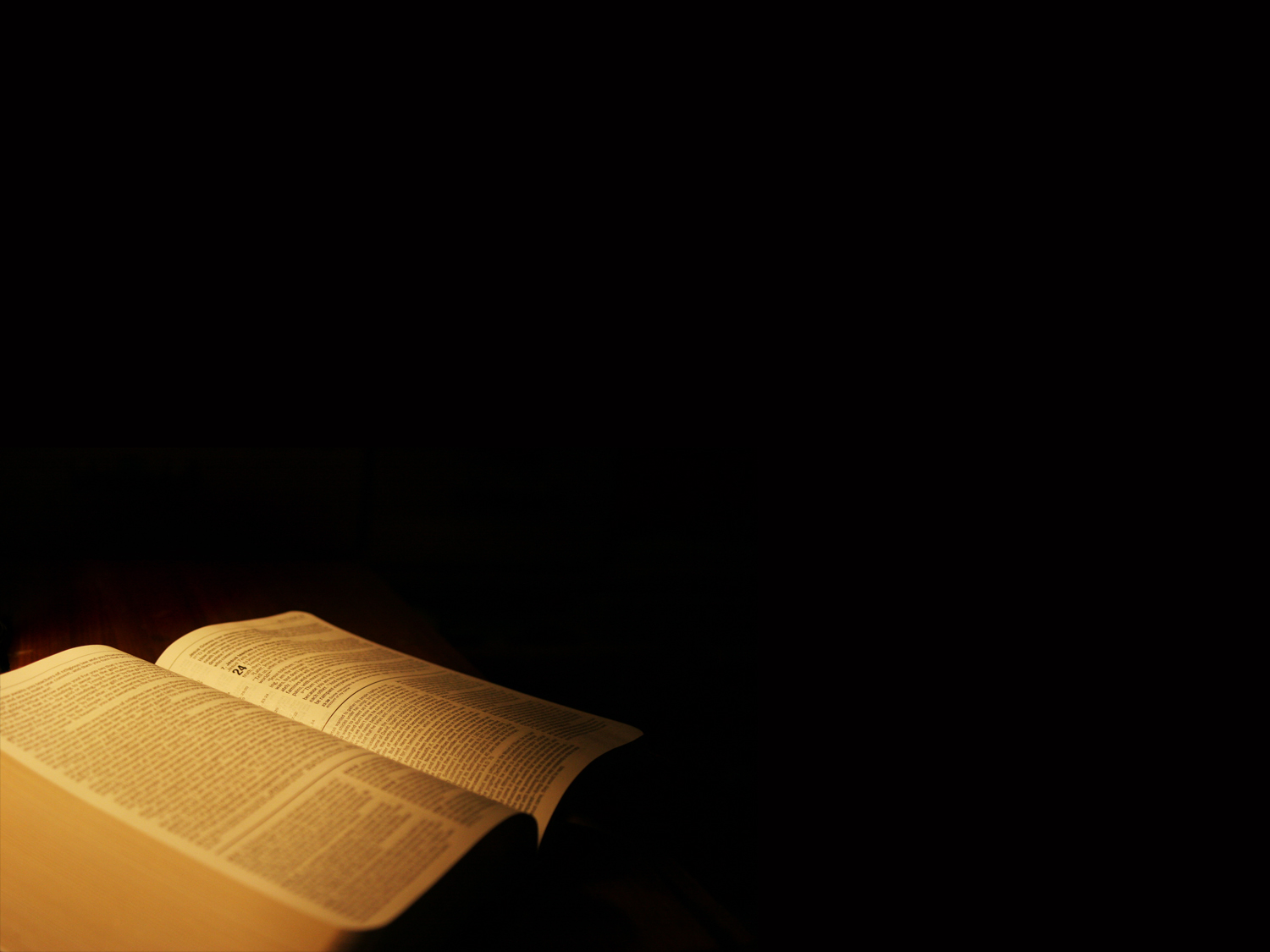 II. “Não farás para ti imagem de escultura, nem semelhança alguma do que há em cima nos céus, nem embaixo na terra, nem nas águas debaixo da terra. Não as adorarás, nem lhes darás culto;
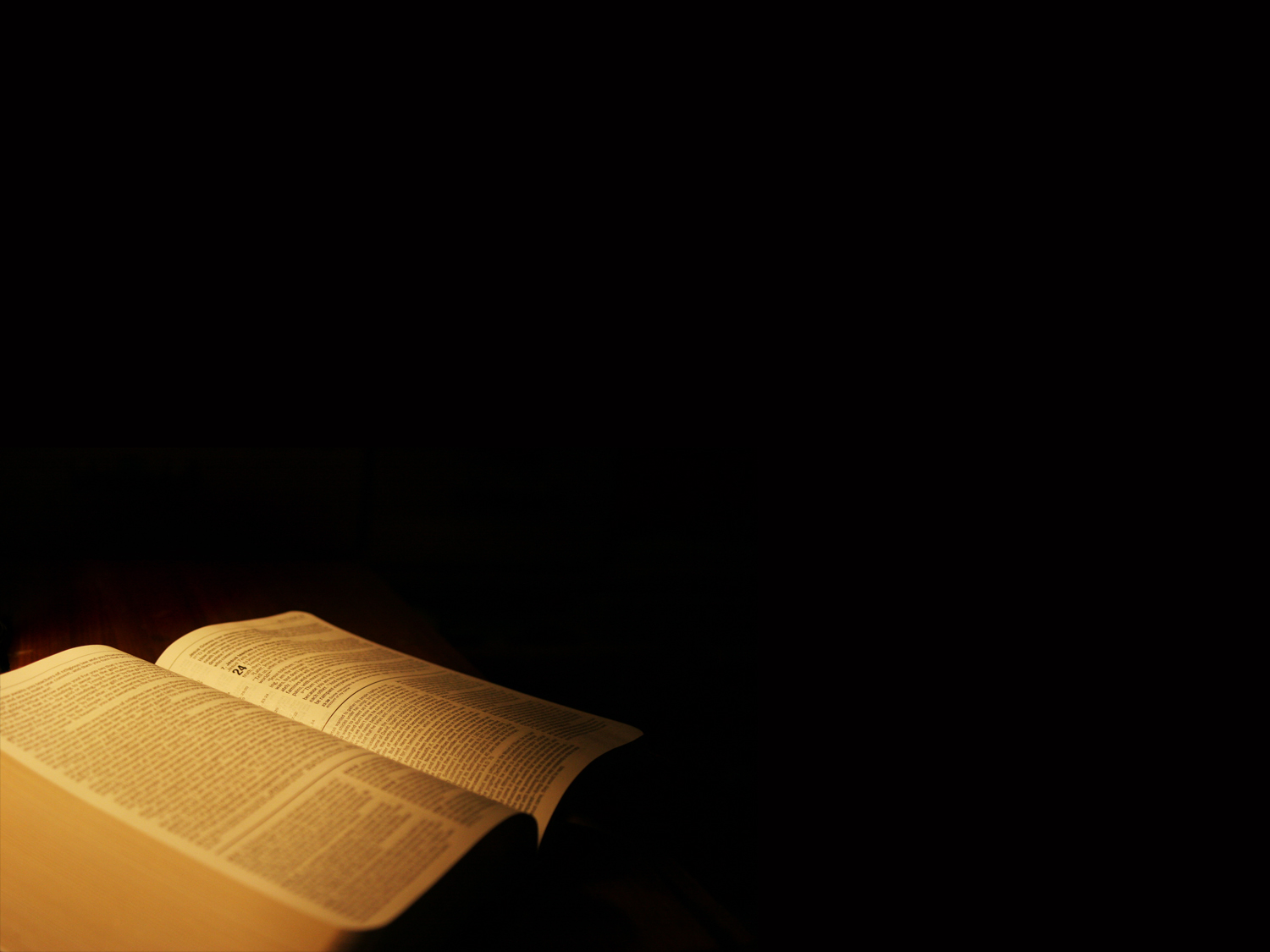 “Porque eu sou o Senhor teu Deus, Deus zeloso, que visito a iniquidade dos pais nos filhos até a terceira e quarta geração daqueles que Me aborrecem e faço misericórdia até mil gerações daqueles que Me amam e guardam os Meus mandamentos.”
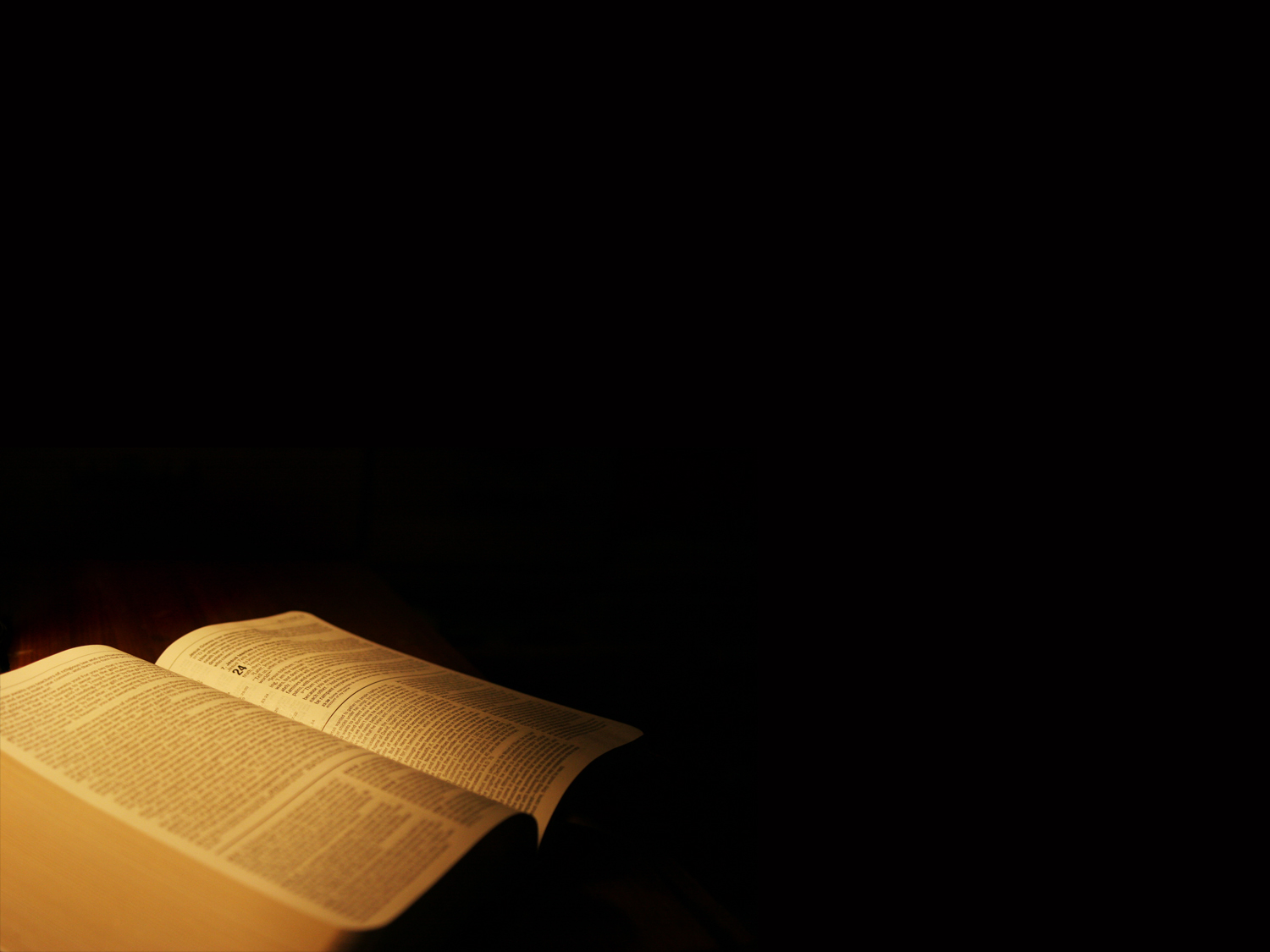 III. “Não tomarás o nome do Senhor, Teu Deus, em vão, por que o Senhor não terá por inocente o que tomar o Seu nome em vão.”
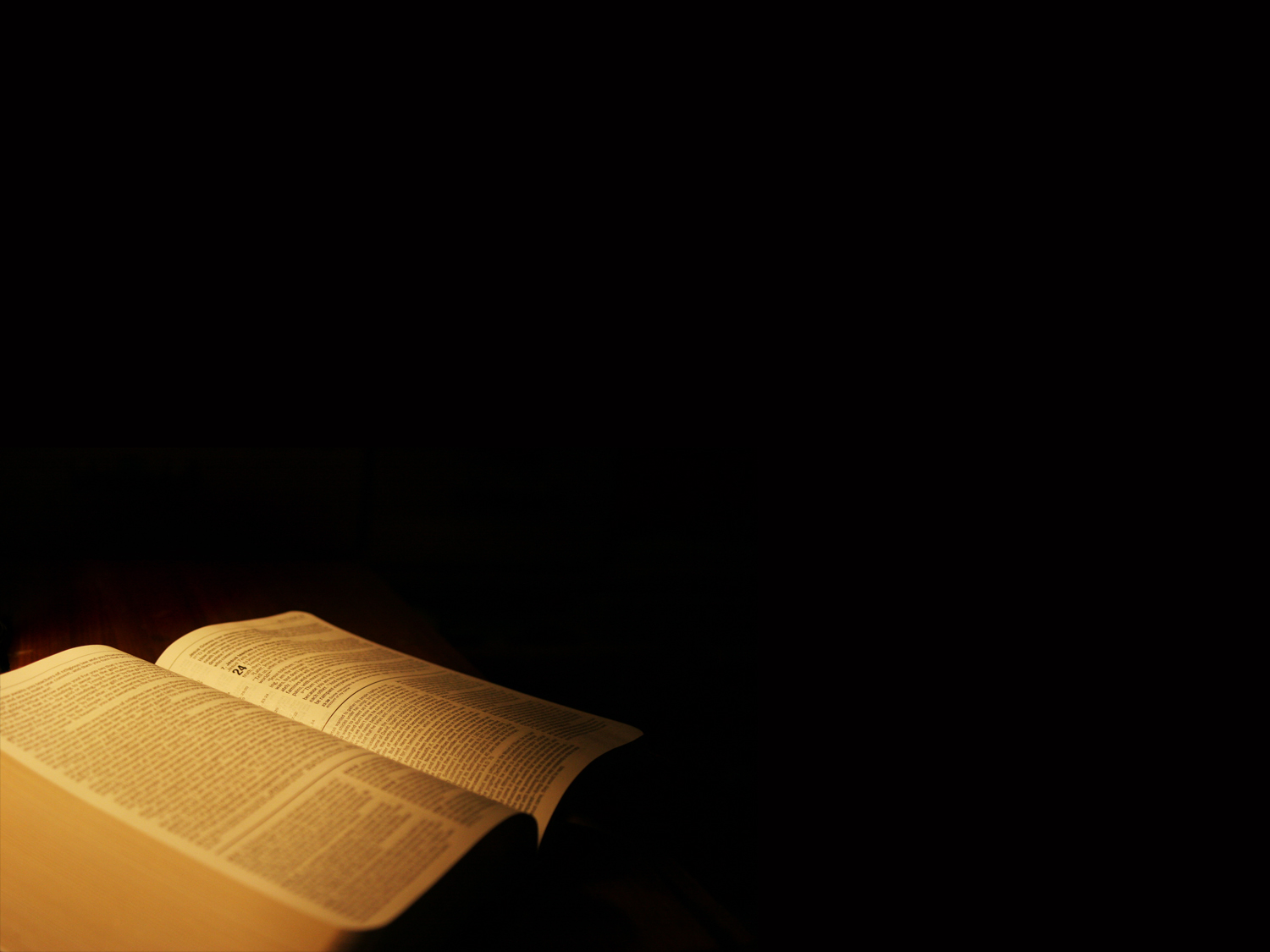 IV. “Lembra-te do dia do Sábado, para o Santificar. Seis dias trabalharás e farás toda tua obra. Mas o sétimo dia é o Sábado do Senhor, teu Deus;
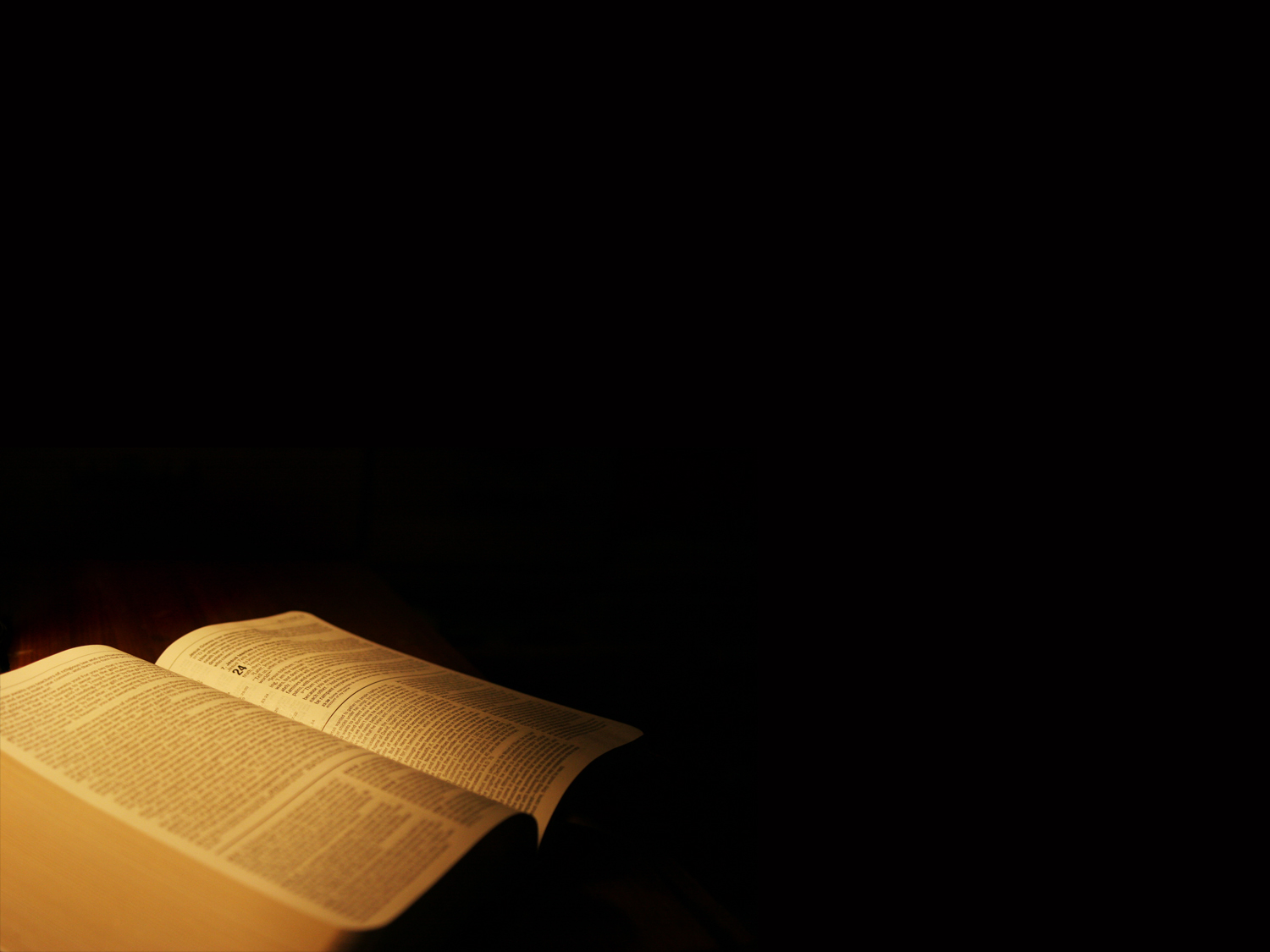 Não farás nenhum  trabalho, nem tu, nem o teu filho, nem a tua filha, nem o teu servo, nem a sua serva, nem o teu animal, nem o forasteiro das tuas portas para dentro.
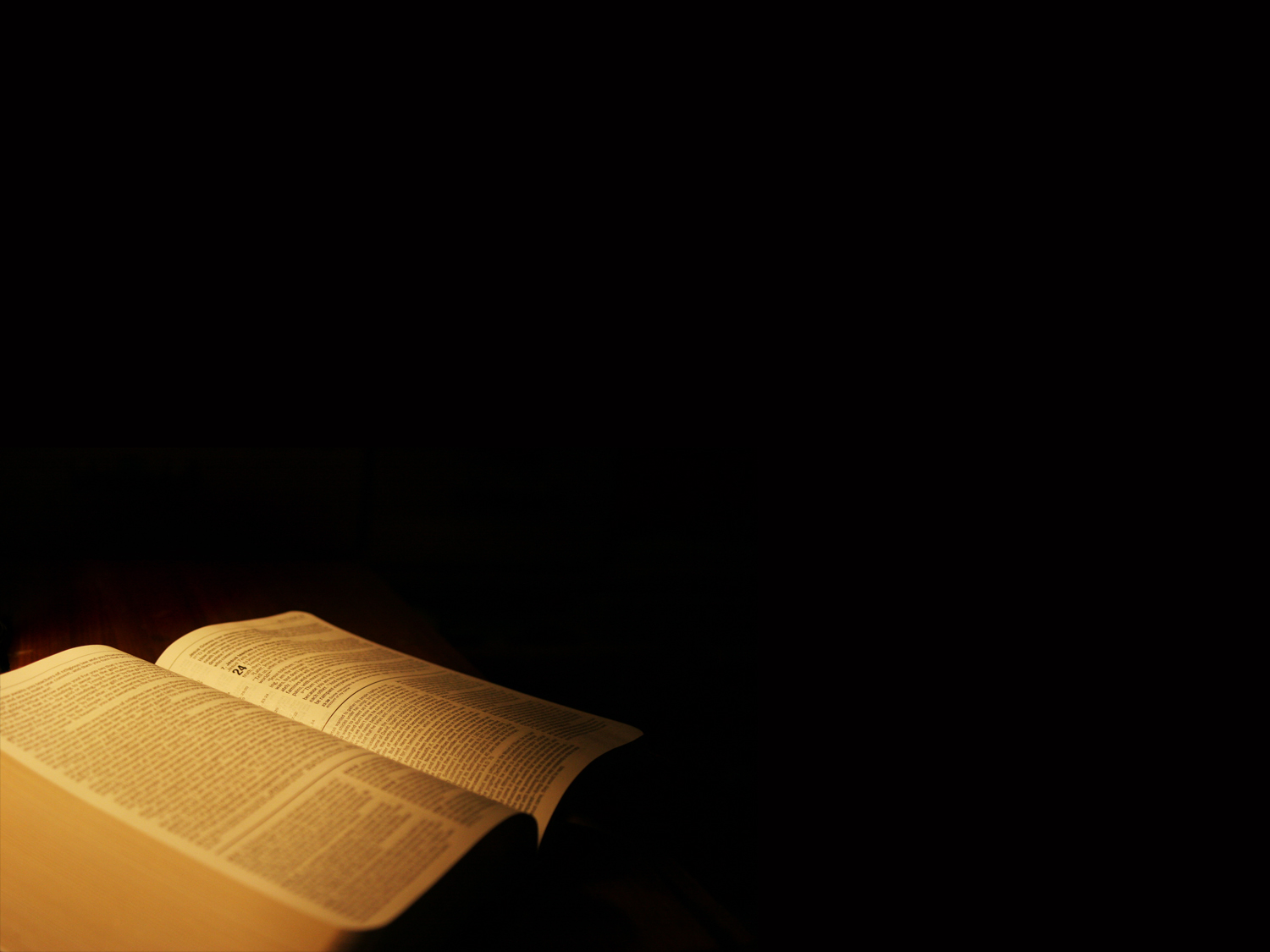 Porque, em seis dias, fez o Senhor os céus  e a terra, o mar e tudo o que neles há e, ao sétimo dia descansou; por isso, o Senhor abençoou o dia de sábado e o santificou.”
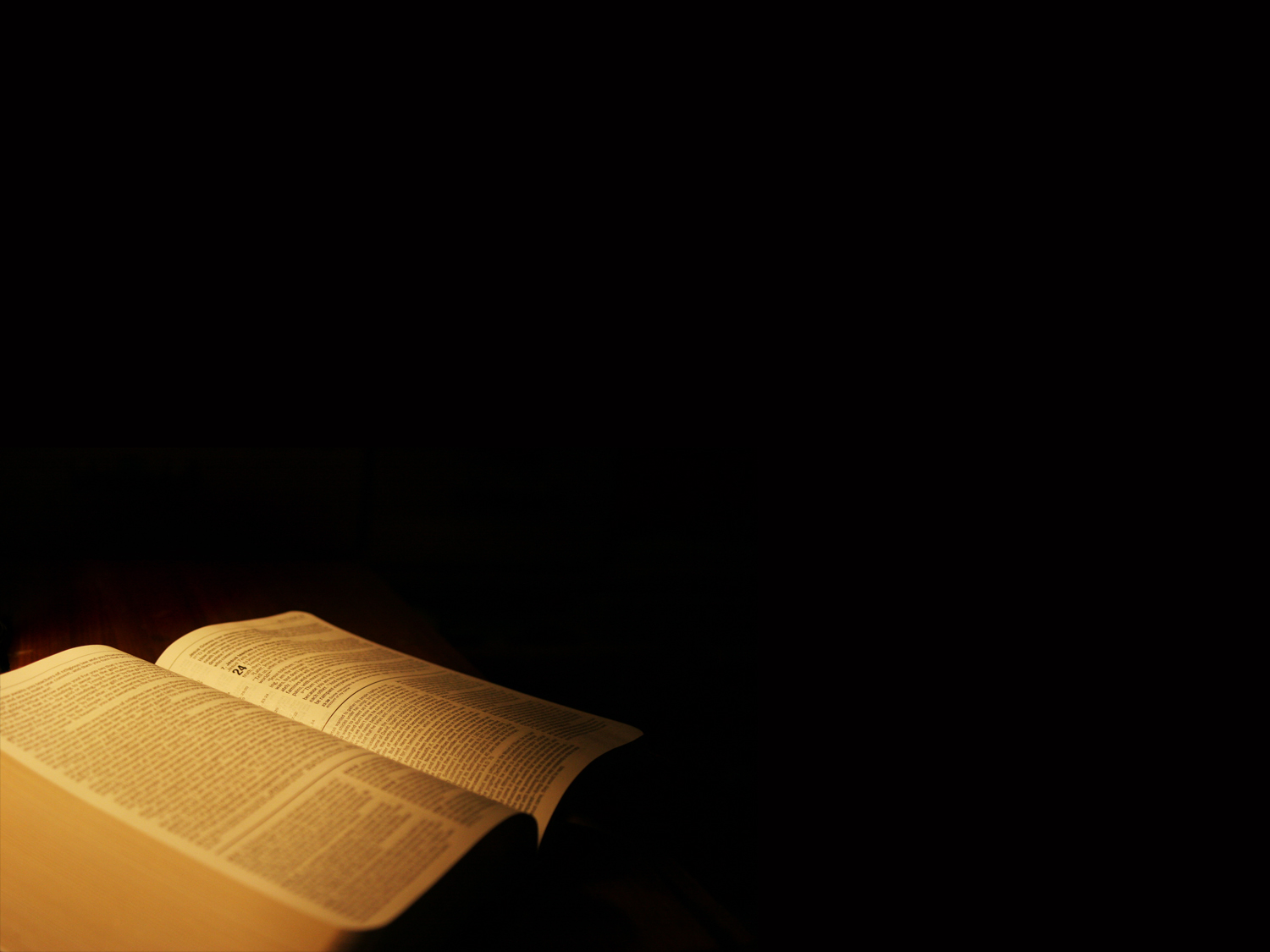 V. “Honra teu pai e tua mãe, para que se prolonguem os teus dias na terra que o Senhor, teu Deus, te dá.”
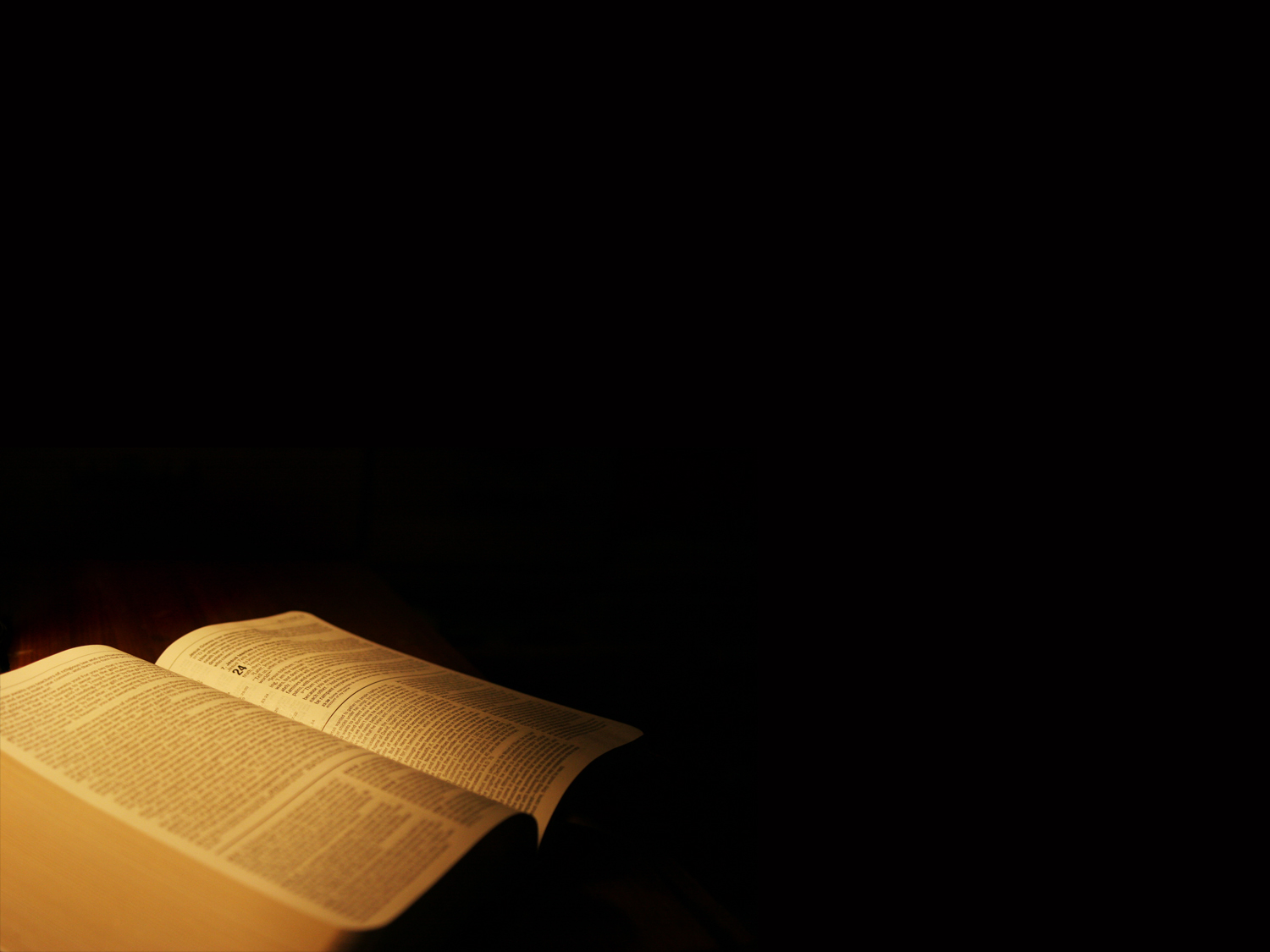 VI. “Não Matarás.”

VII. “Não adulterarás.”

VIII. “Não furtarás.”

IX. “Não dirás falso testemunho contra o teu próximo.”
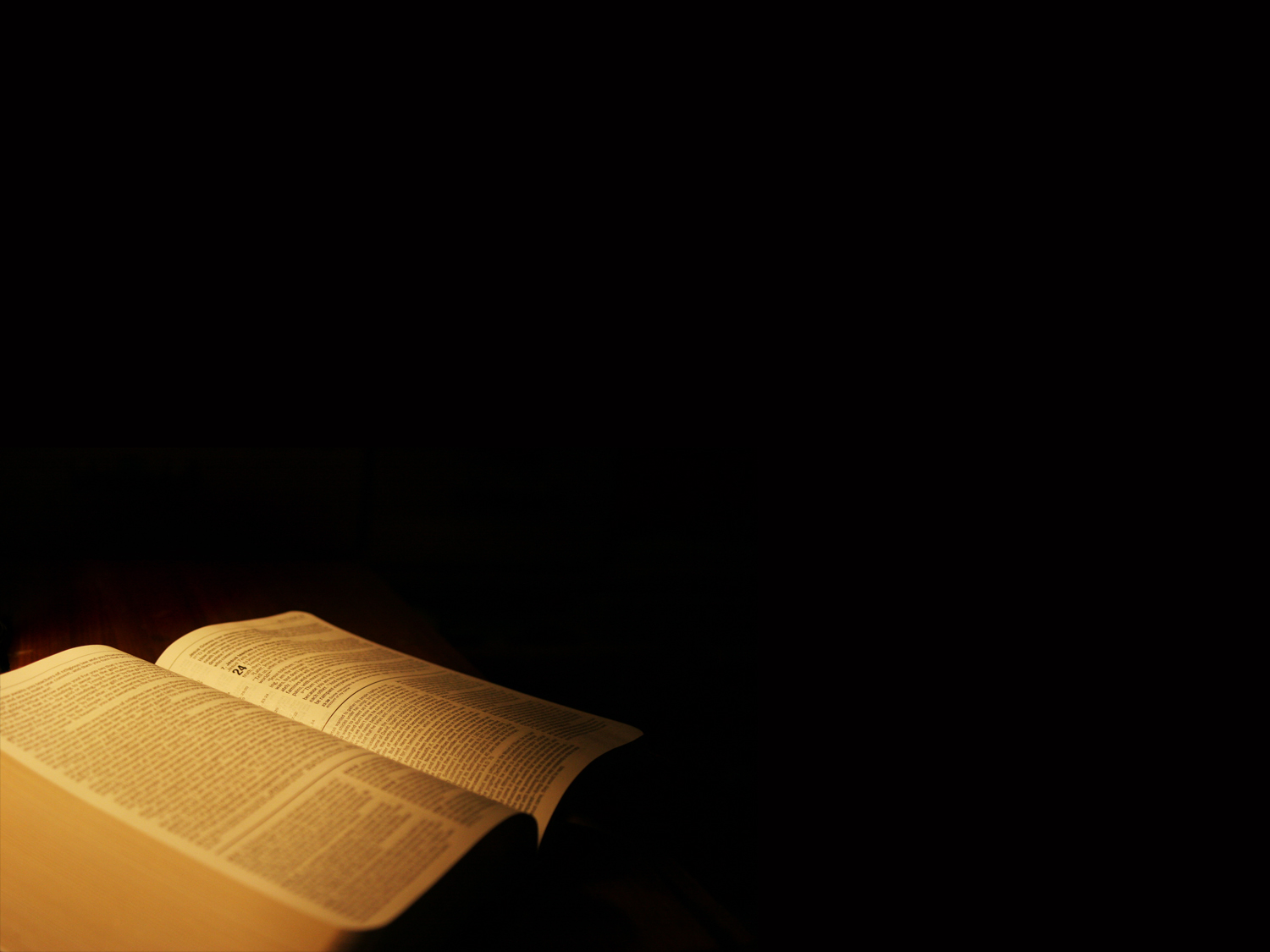 X. “Não cobiçarás a casa do teu próximo. Não cobiçarás a mulher do seu próximo, nem o seu servo, nem a sua serva, nem o seu boi, nem o seu jumento, nem coisa alguma  que pertença ao teu próximo.”

Êxodo 20: 3-17
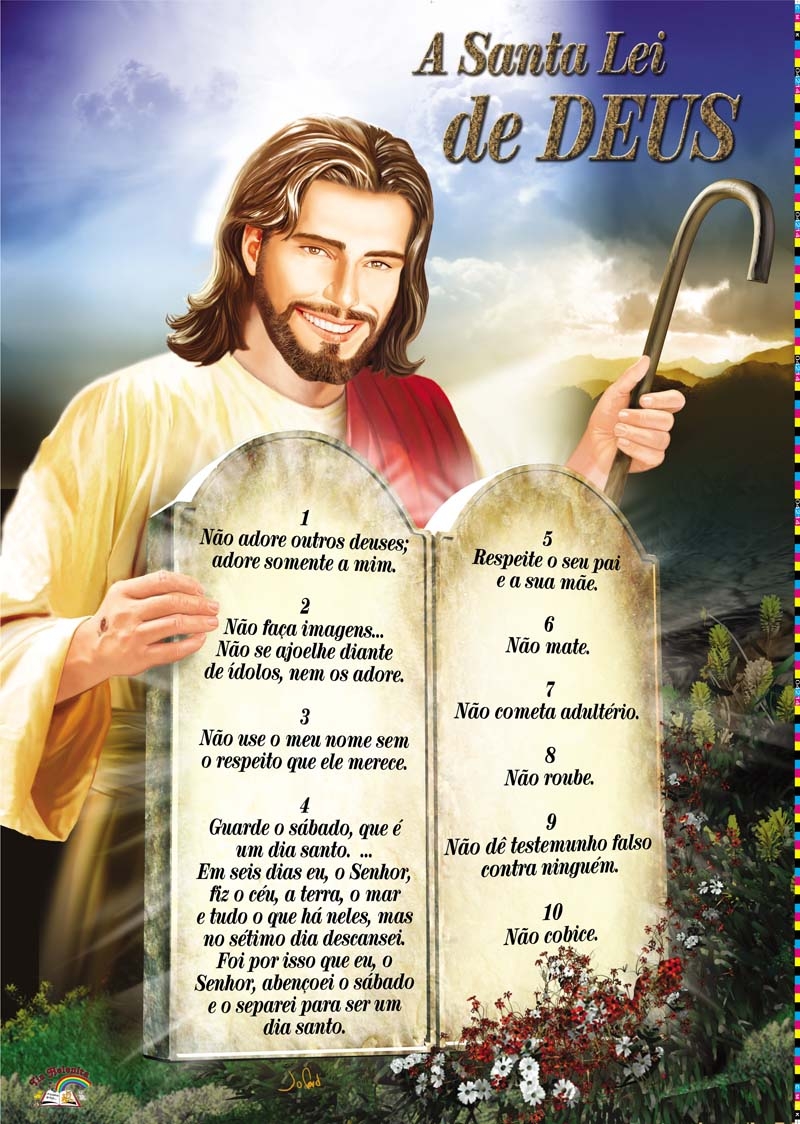 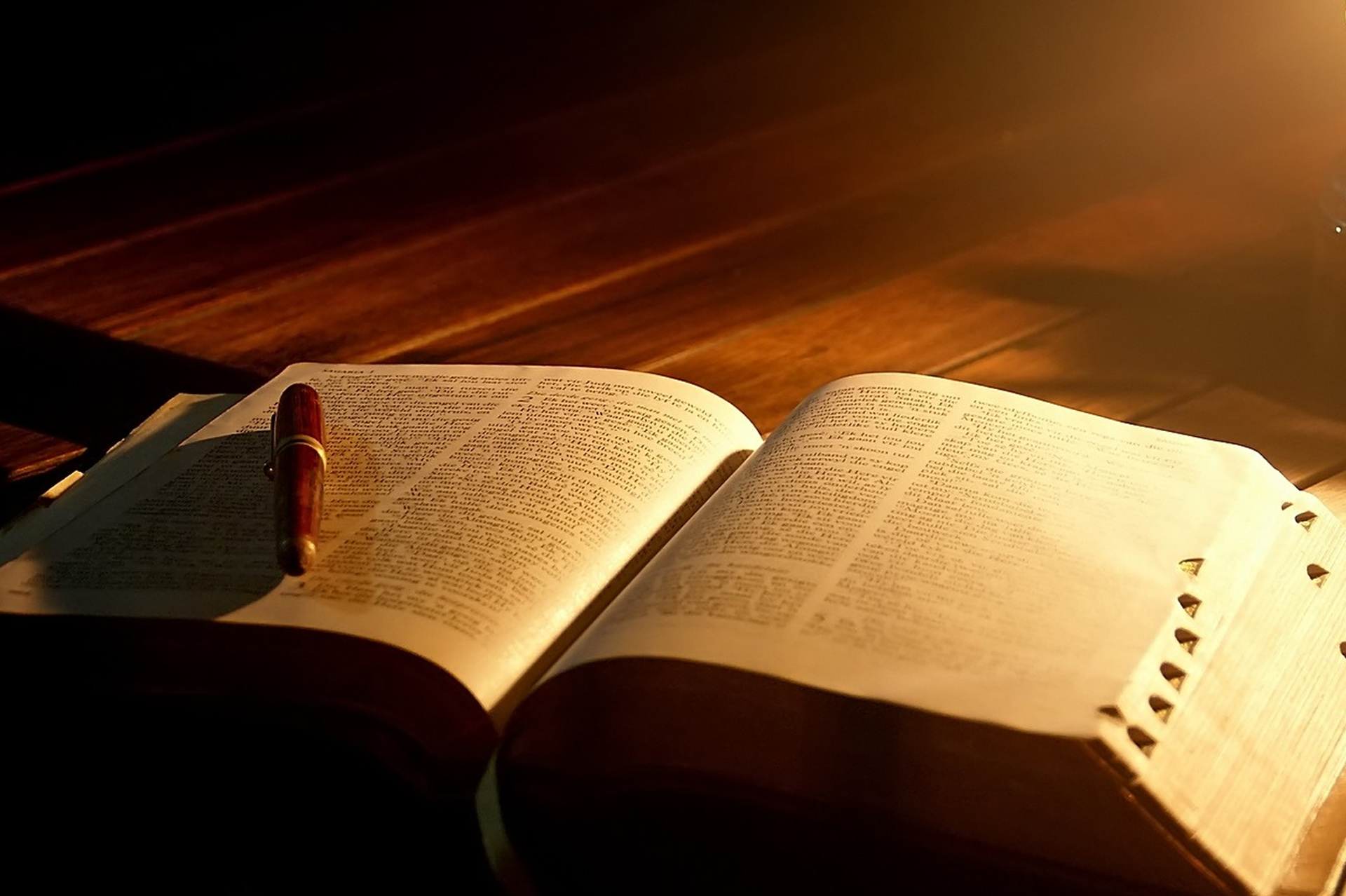 “Lembra-te do dia de sábado, para o santificar.”

Êxodo 20: 8
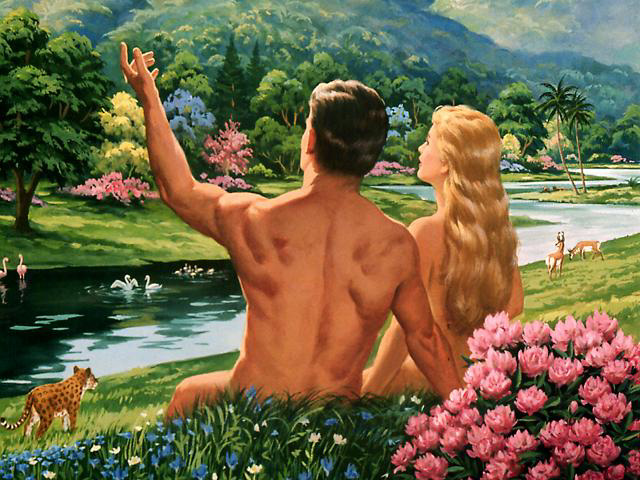 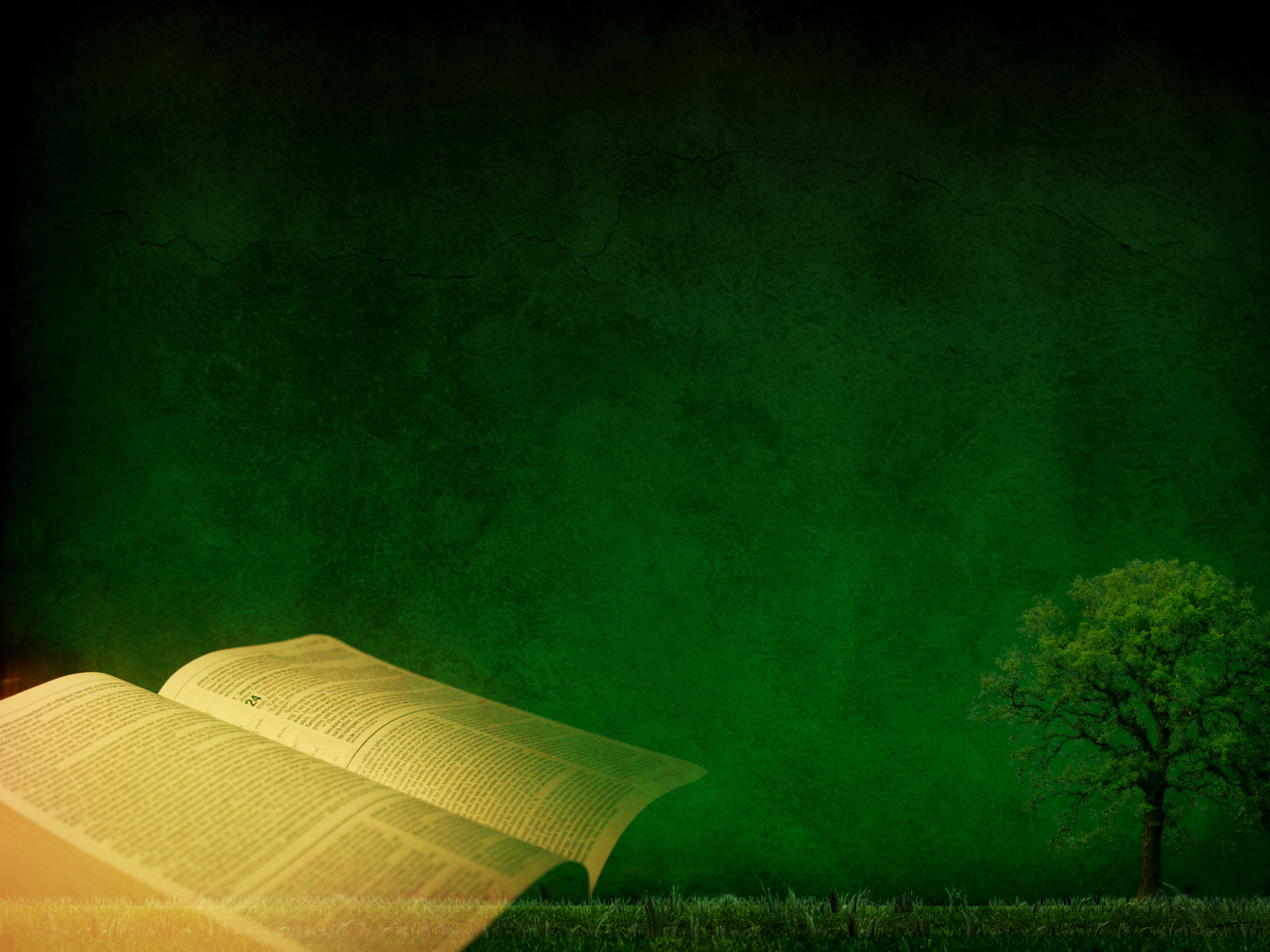 “Assim, pois, foram acabadosos céus e a terra e todo oseu exército. E, havendo Deus terminado no diasétimo a Sua obra, que fizera,descansou nesse dia detoda a Sua obra que tinhafeito.
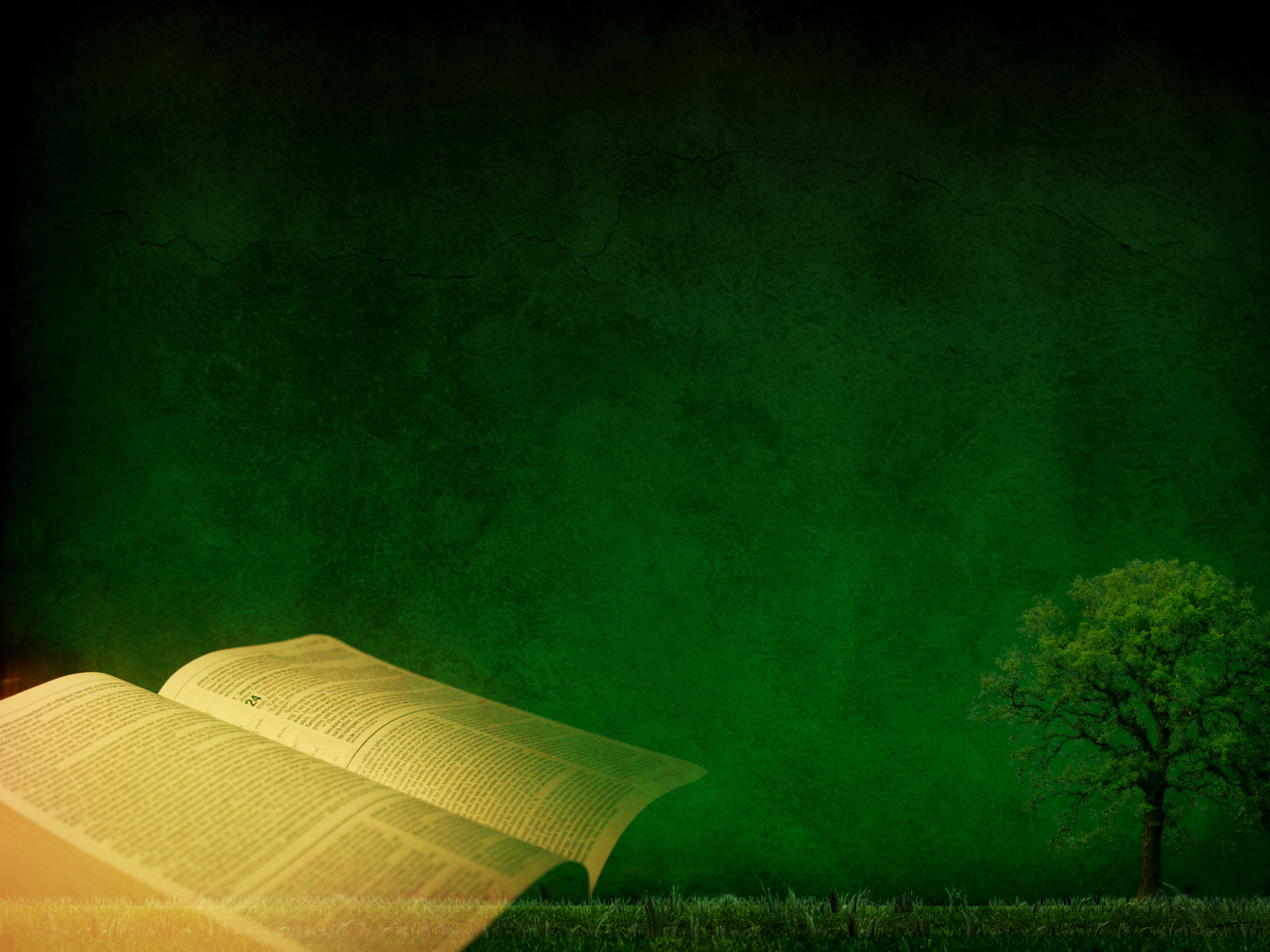 E abençoou Deus odia sétimo e o santificou;porque nele descansoude toda obra que, como Criador, fizera.”

Gênesis 2: 1-3
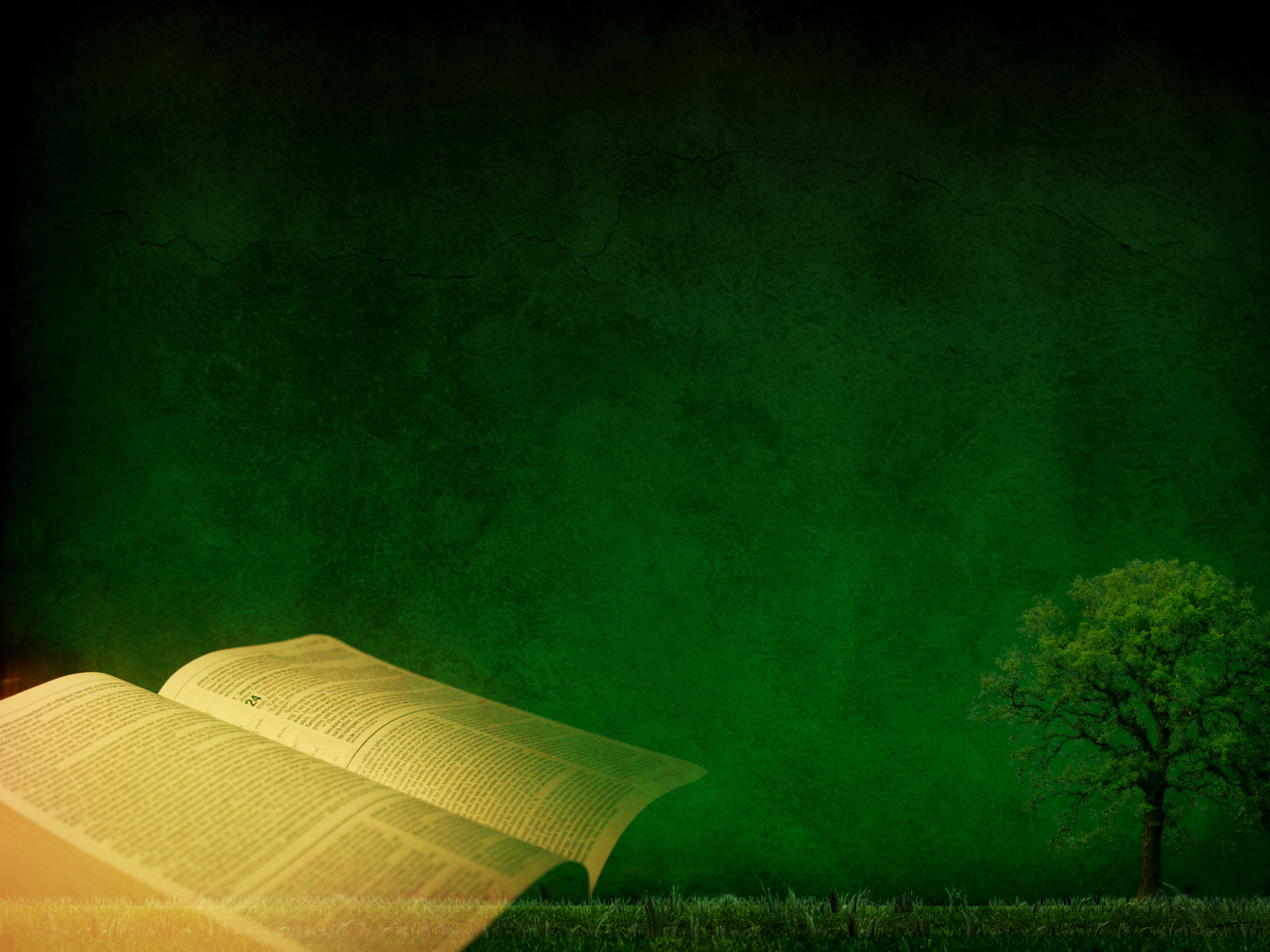 “E acrescentou:O sábado foi estabelecidopor causa do homem,e não o homem por causado sábado.”

Marcos 2: 27
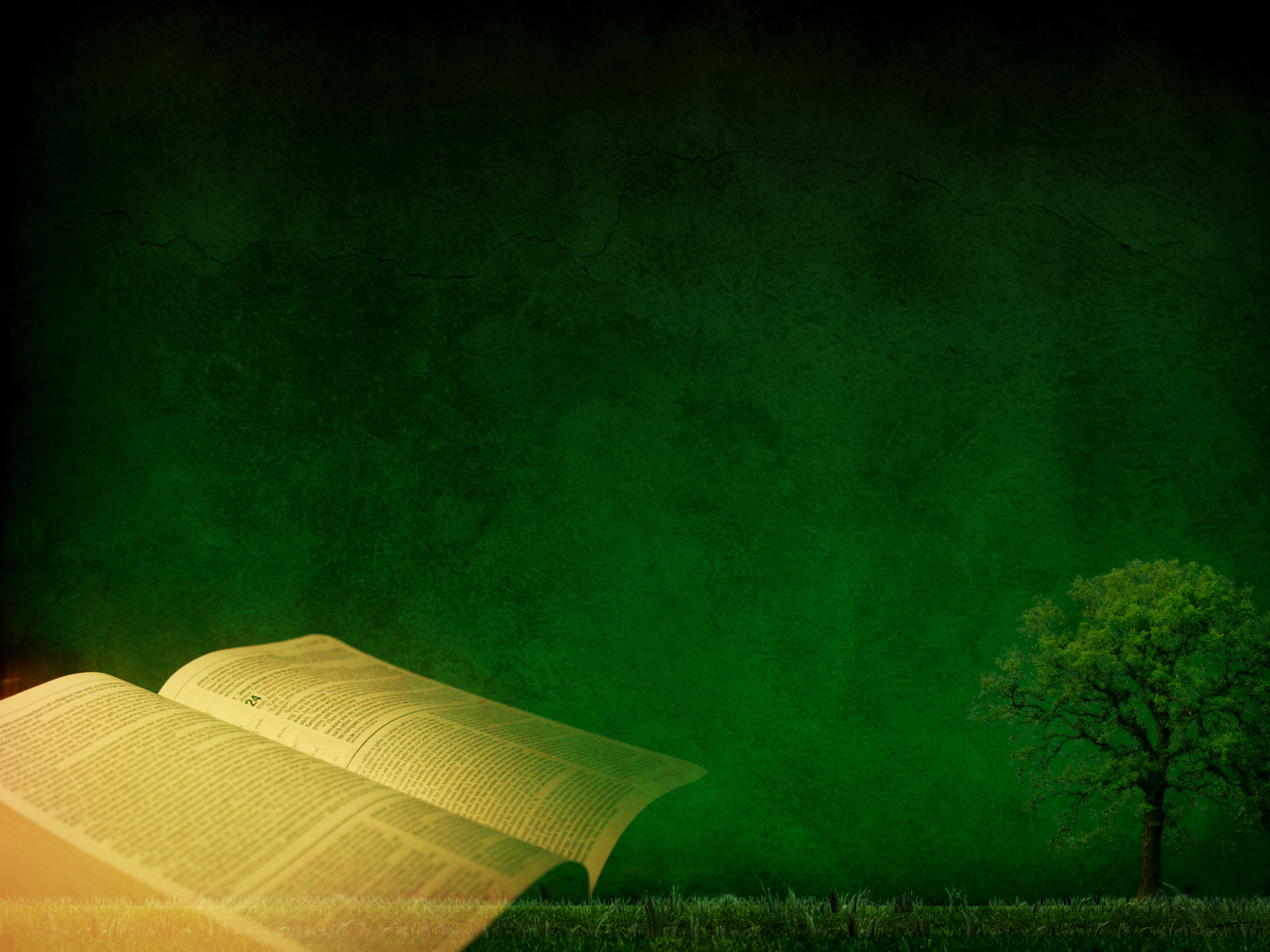 “Indo para Nazaré, onde fora criado, entrounum sábado, na sinagoga, segundo o seu costume,e levantou-se para ler.”Lucas 4: 16
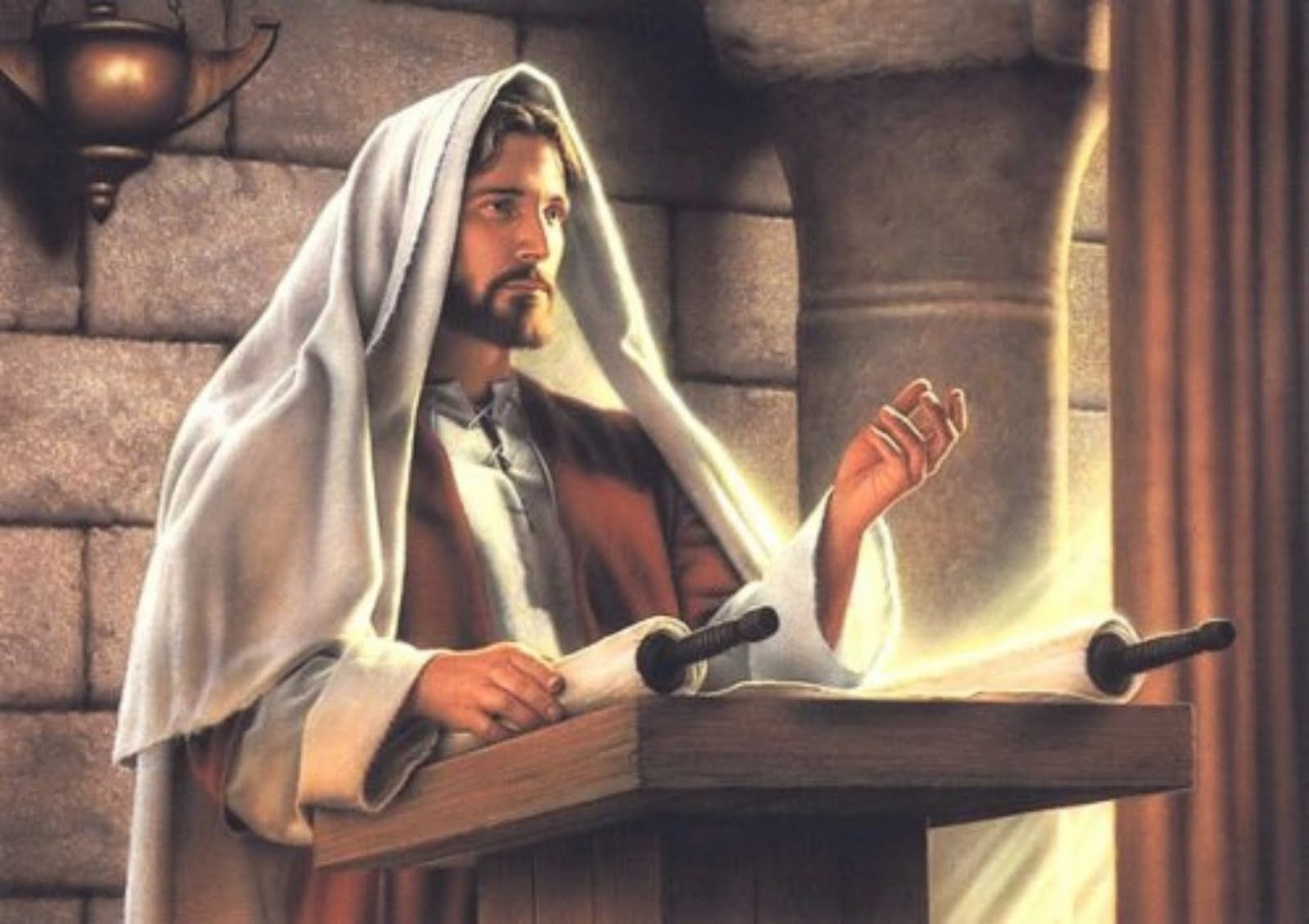 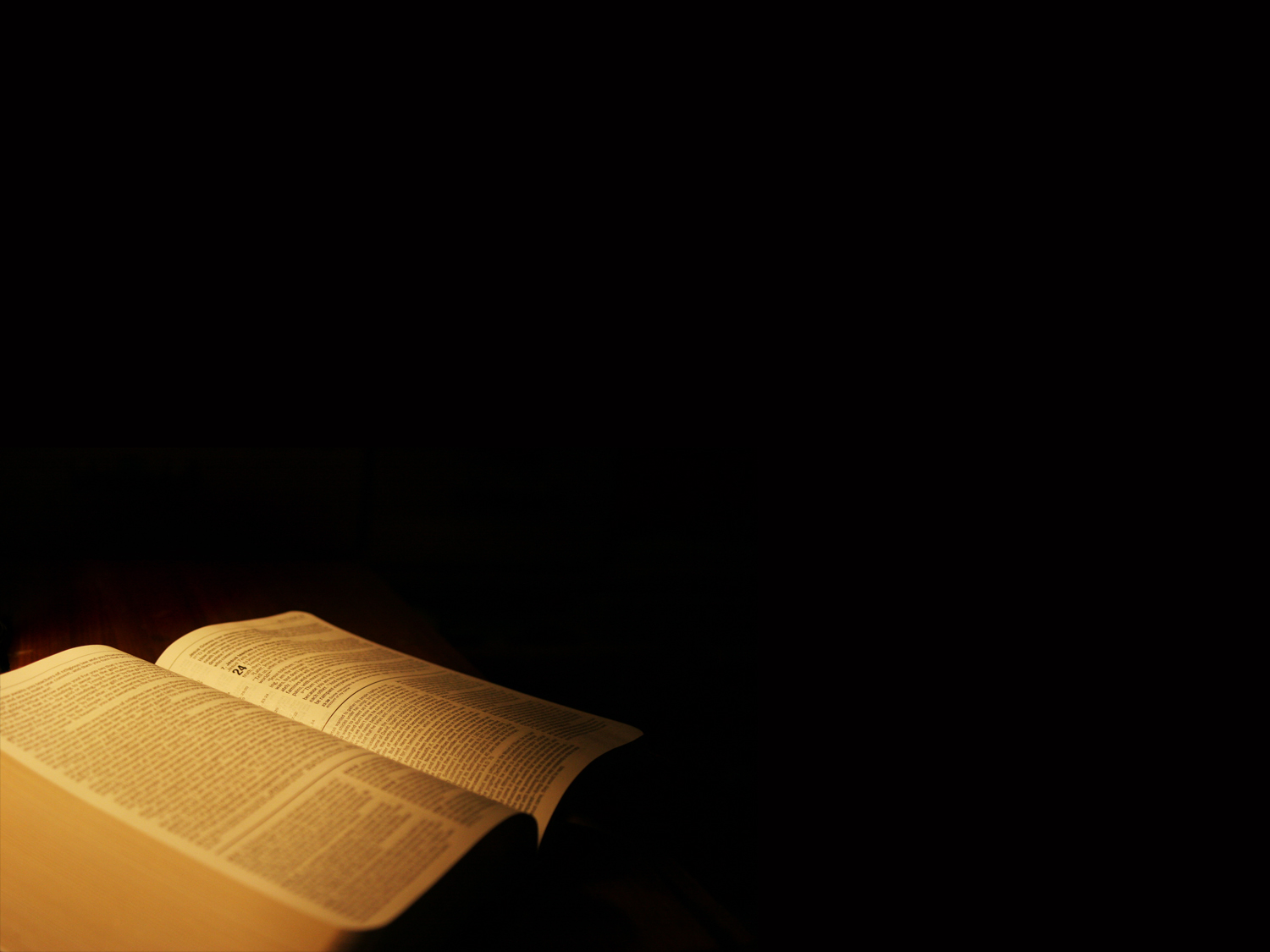 “Era o dia da preparação,e começava o sábado.As mulheres que tinham vindo da Galiléia com Jesus, seguindo, viram o túmulo e como o corpo fora ali depositado.
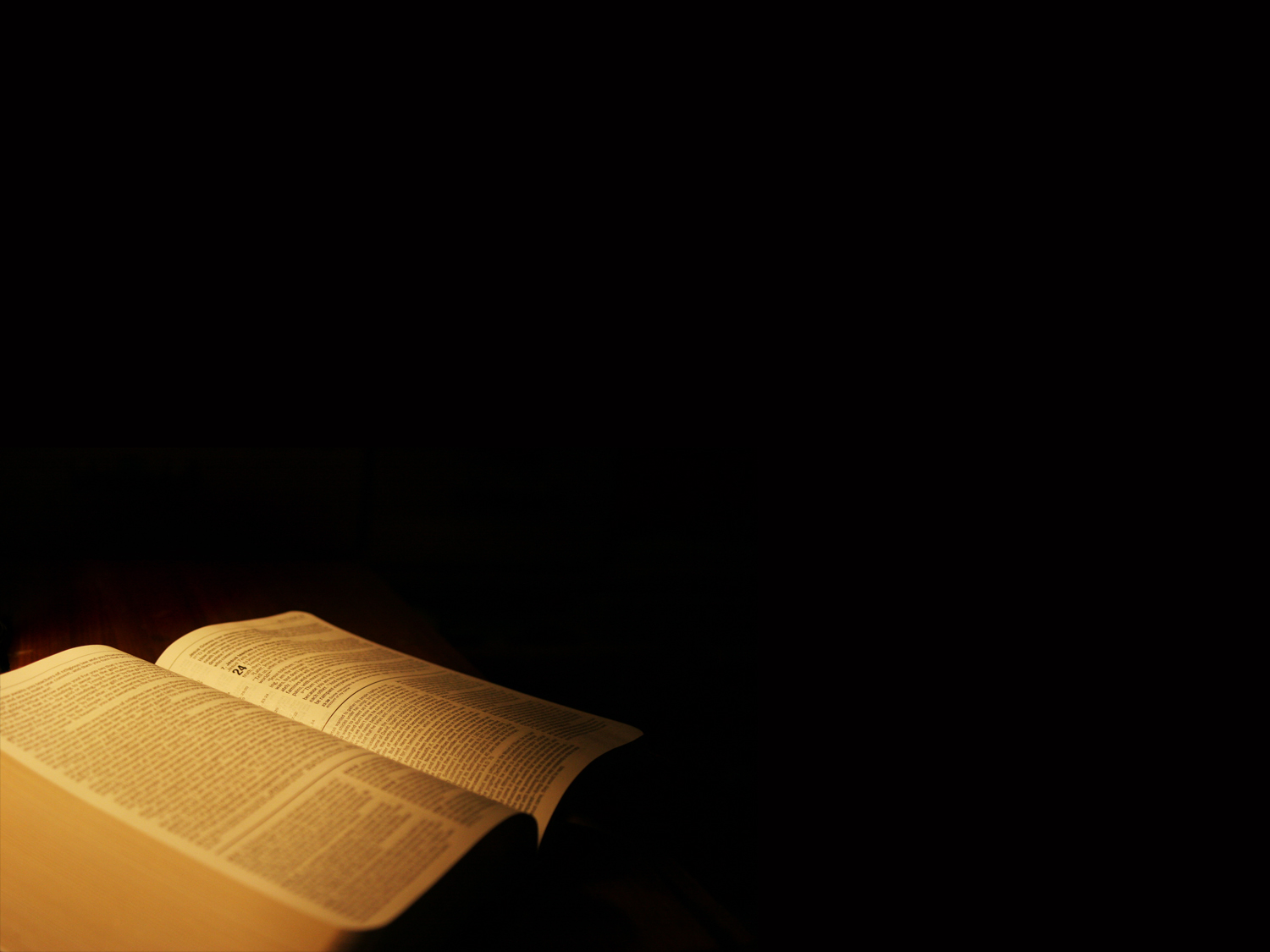 Então, se retirarampara preparar aromas e bálsamos. E, nosábado, descansaram,segundo mandamento.”
Lucas 23: 54-56
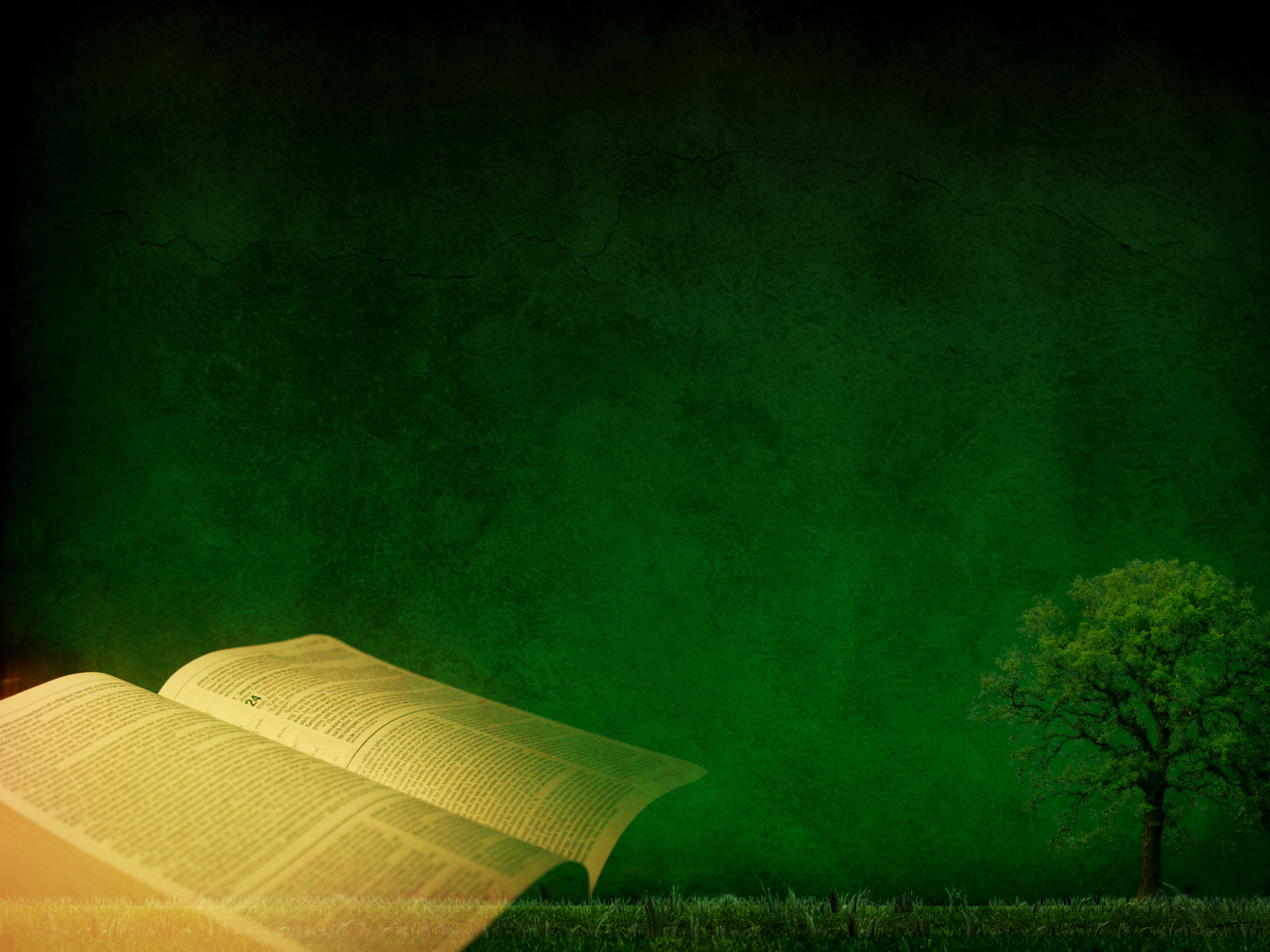 “Paulo, segundo o seucostume, foi procurá-los e,por três sábados, arrazoou com eles acerca das Escrituras,
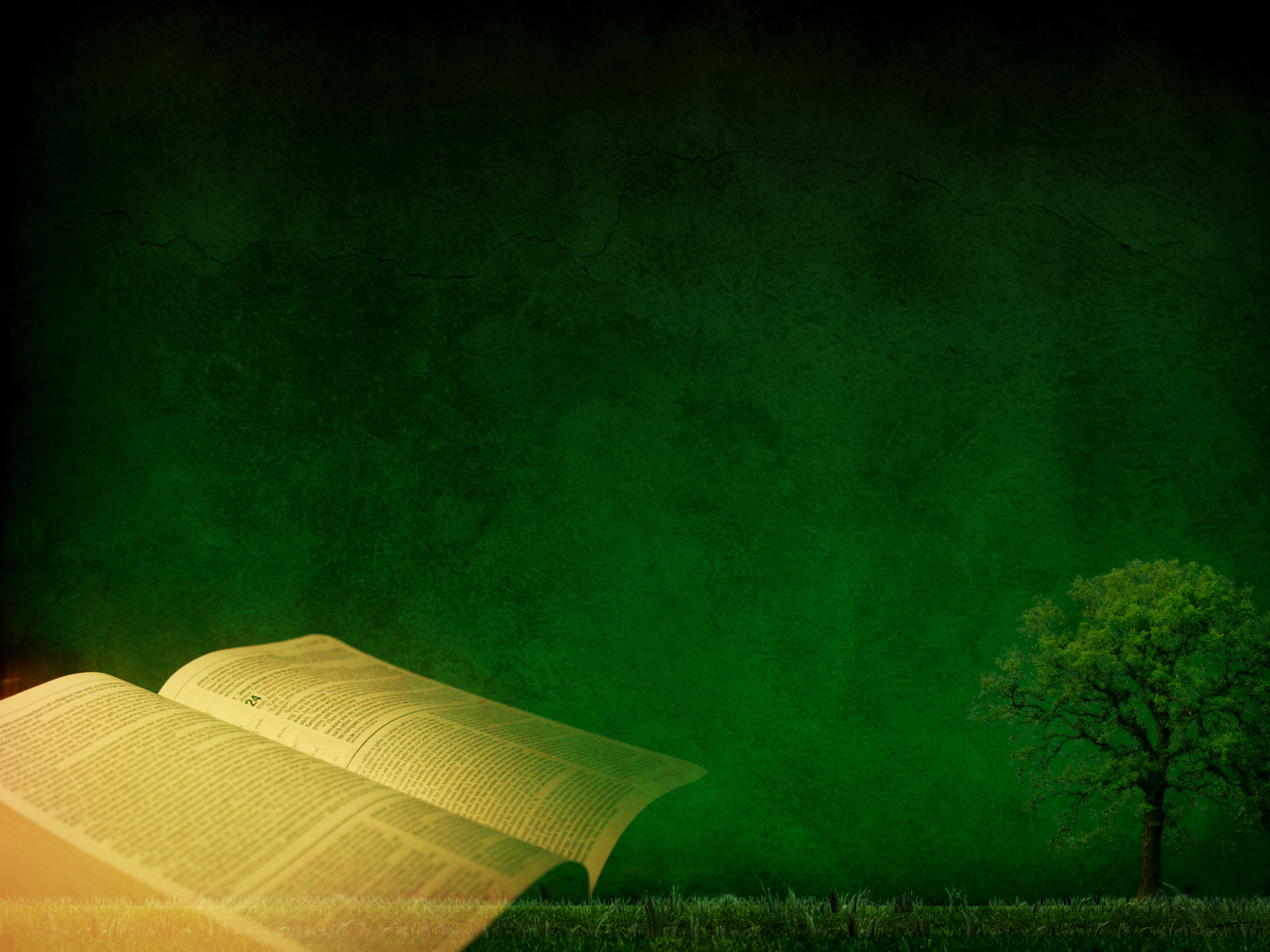 Expondo e demonstrandoter sido necessárioque o Cristo padecesse eressurgisse dentre osmortos, e este dizia ele,é o Cristo, Jesus,que vos anuncio.”Atos 17: 2-3
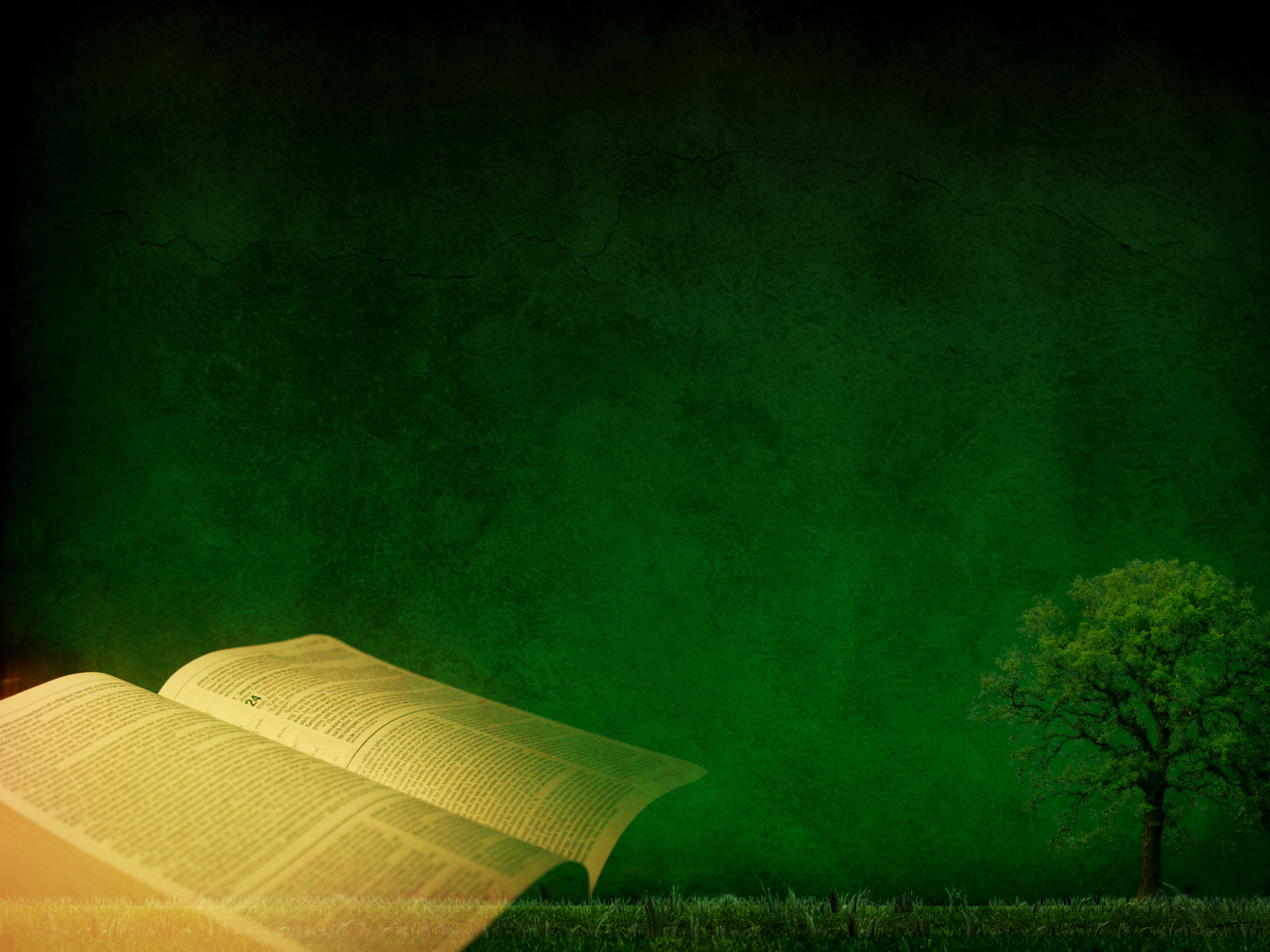 “Ao saírem eles,rogaram-lhes que,no sábado seguinte,lhes falassem estasmesmas palavras.
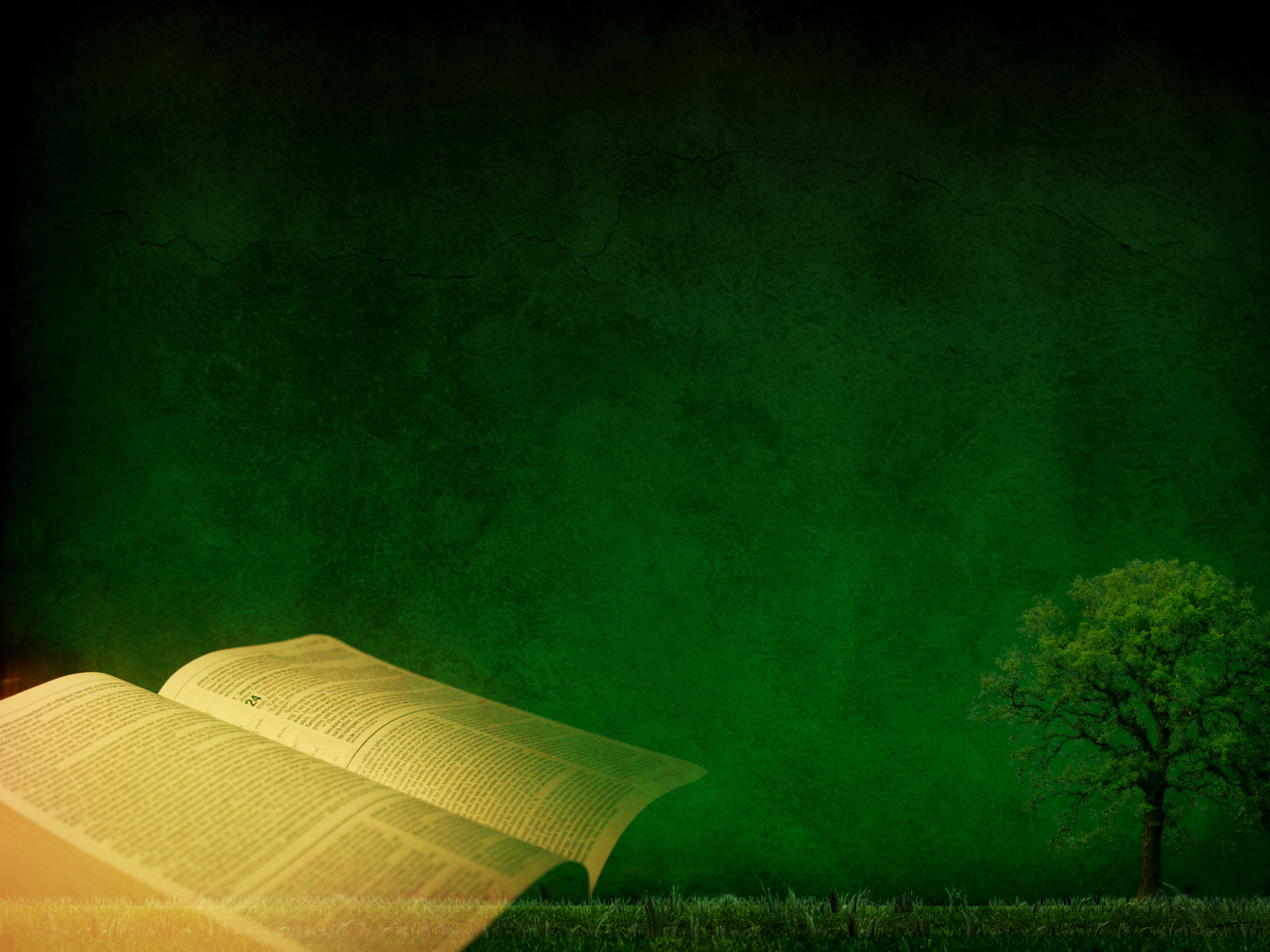 No sábado seguinte,afluiu quase toda a cidade para ouvira palavra de Deus.”
Atos 13: 42-44
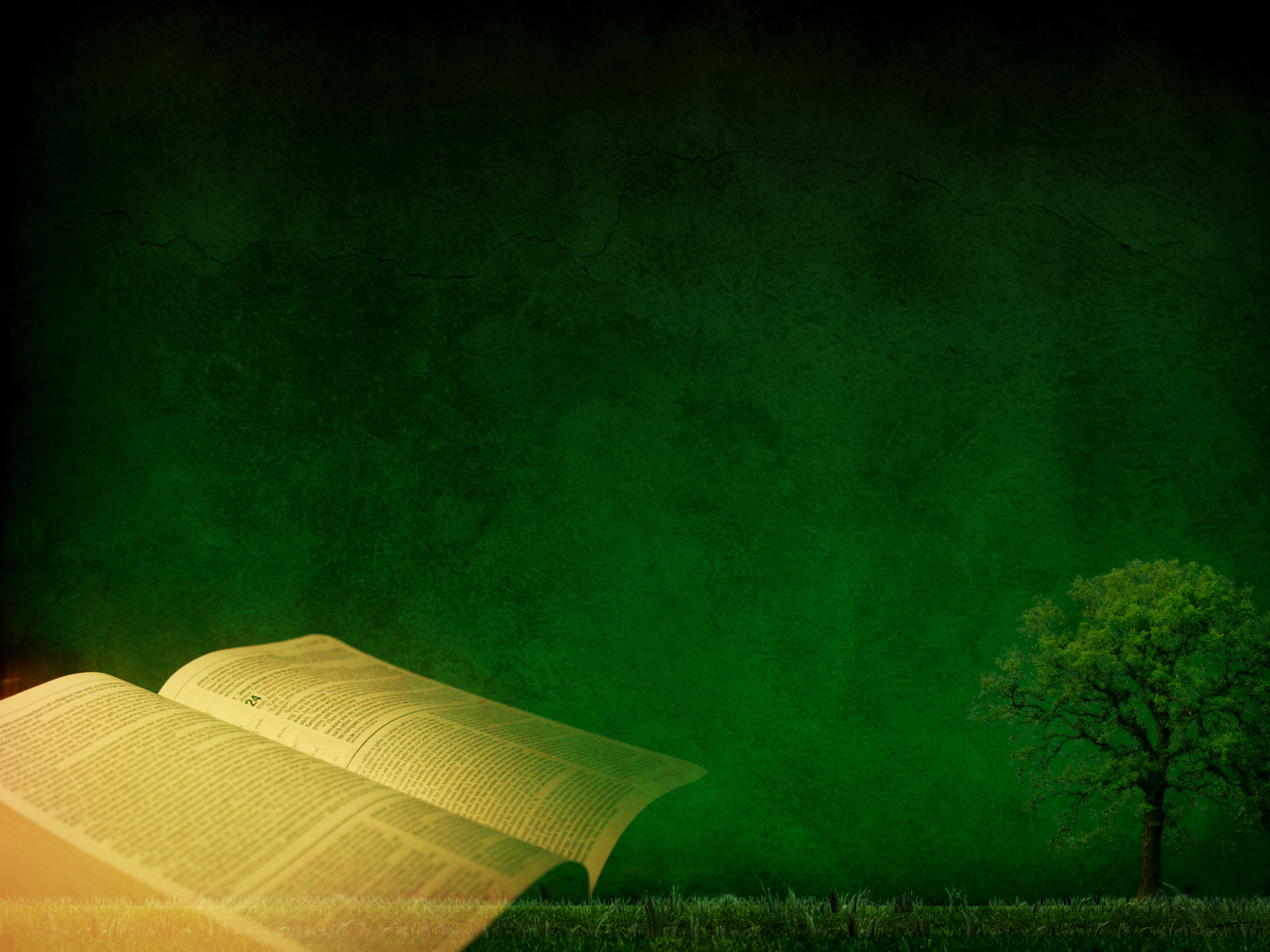 “No sábado, saímosda cidade para juntodo rio, onde nos pareceuhaver um lugar de oração;e, assentando-nos,falamos às mulheresque para ali tinham concorrido.”
Atos 16: 13
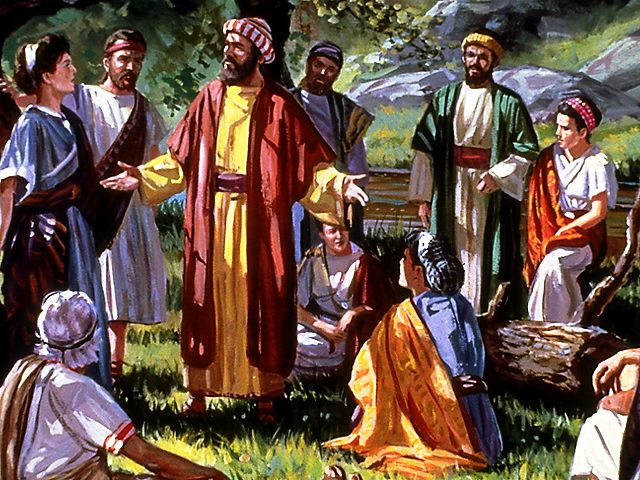 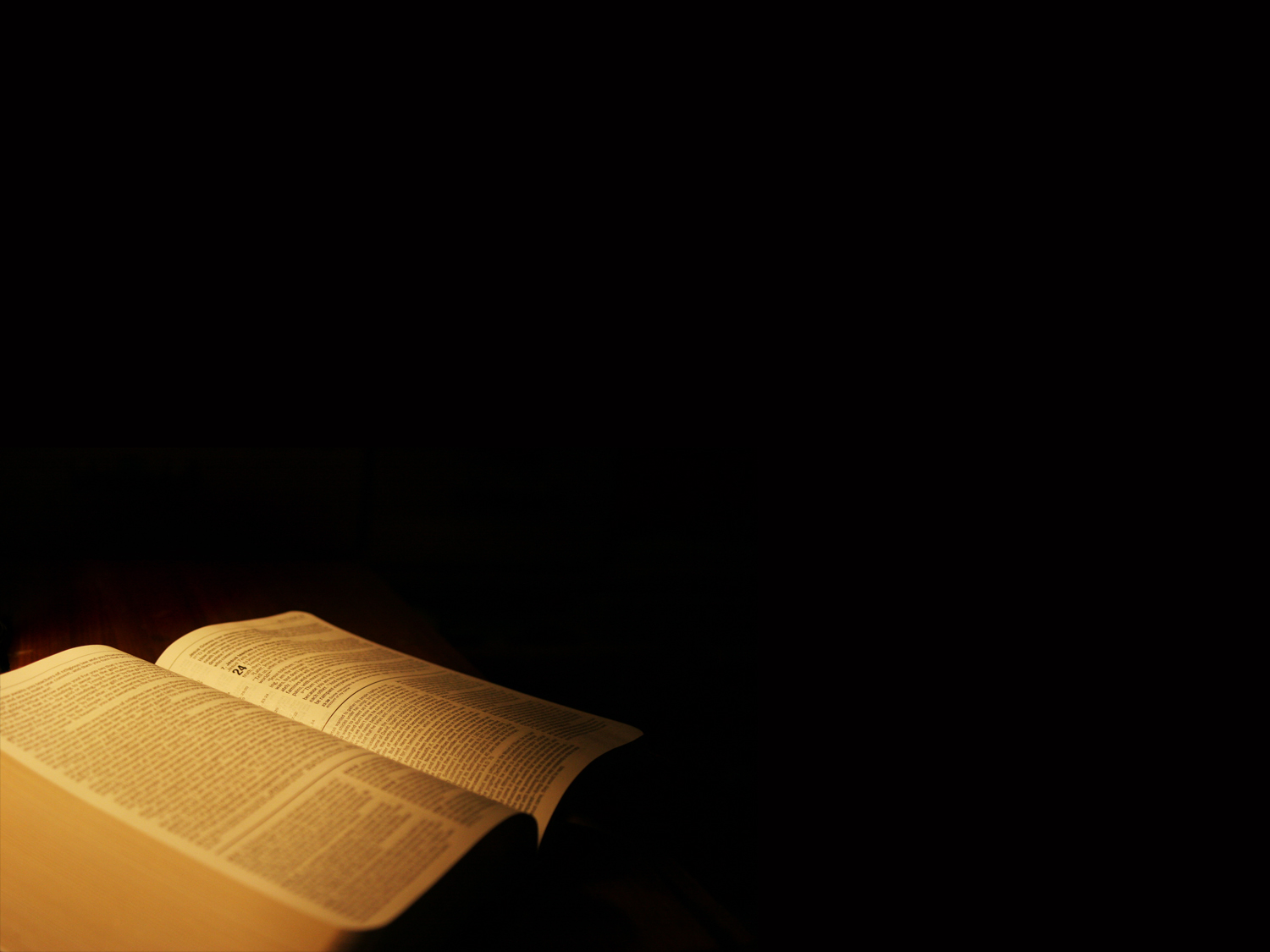 “Orai para que avossa fuga não se dê noinverno, nem nosábado.”

Mateus 24: 20
POR QUE COM TANTAS EVIDÊNCIAS
O SÁBADO FOI ESQUECIDO?
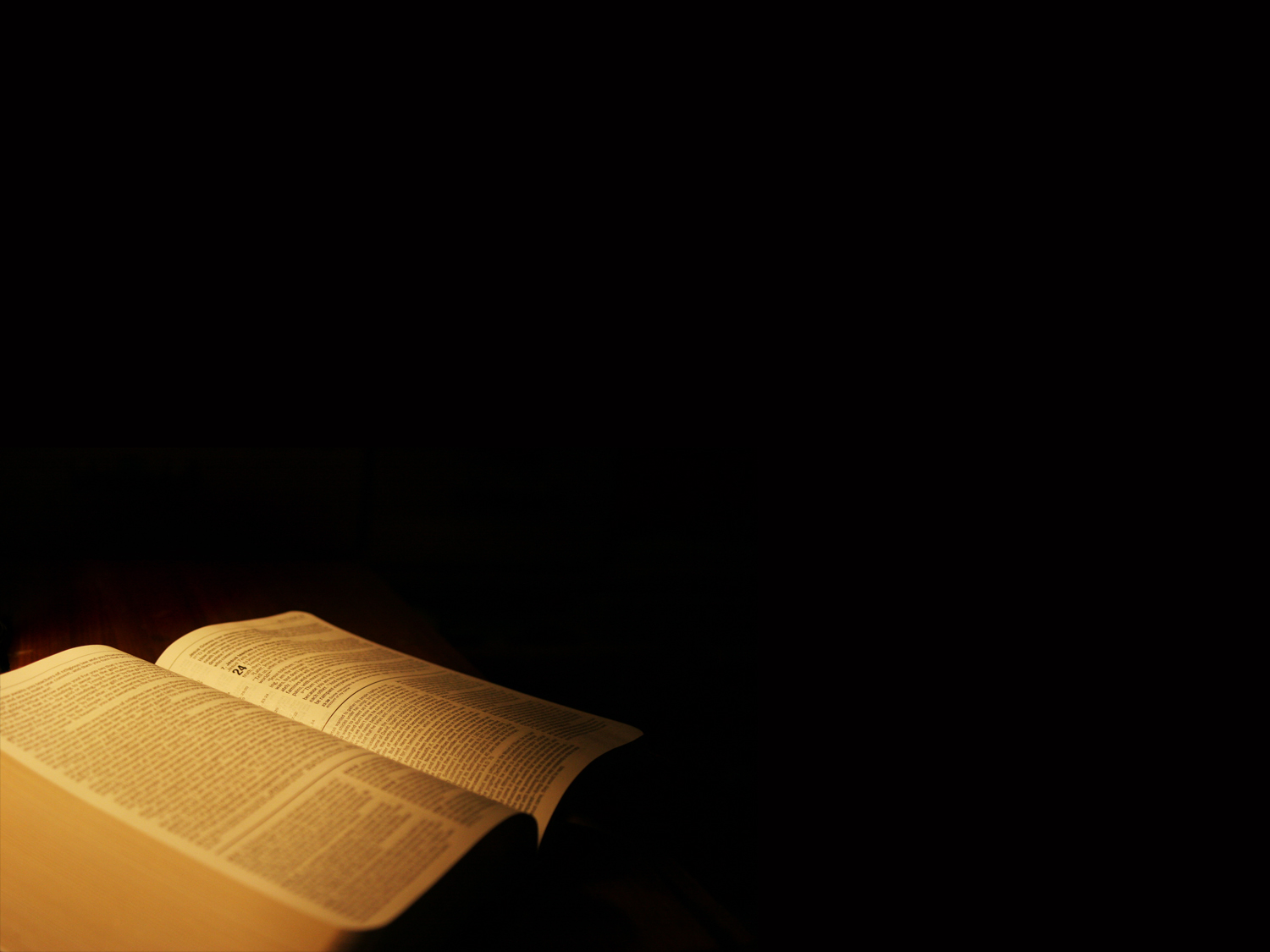 “Certamenteo Senhor Deus não fará coisa alguma,sem primeiro revelaro Seu segredo aos Seusservos, os profetas.”
Amós 3: 7
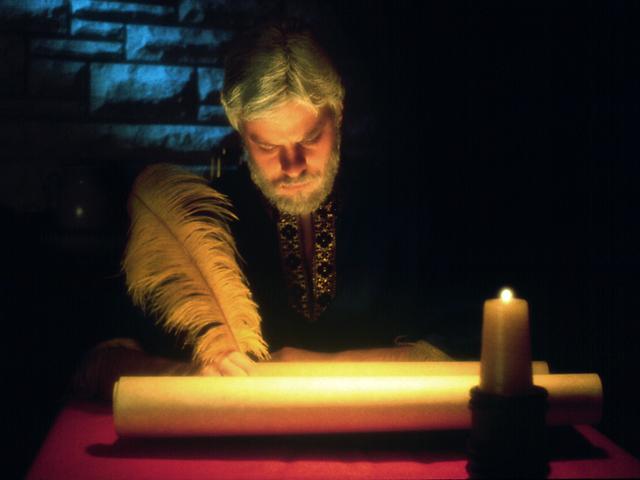 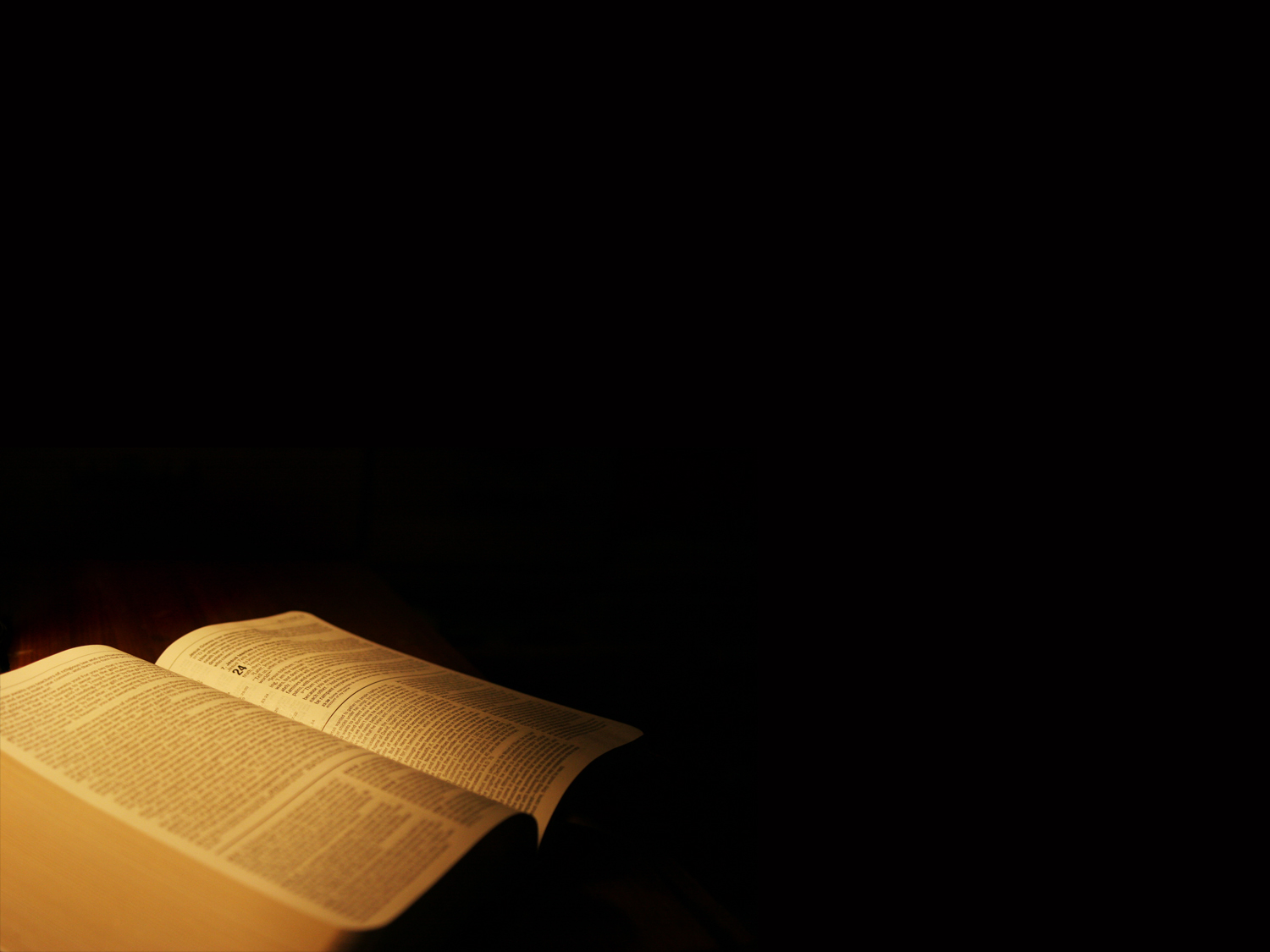 “No findar do Sábado, ao entrar o primeiro dia da semana, Maria Madalena e a outra Maria foram ver o sepulcro.”
					Mateus 28:1
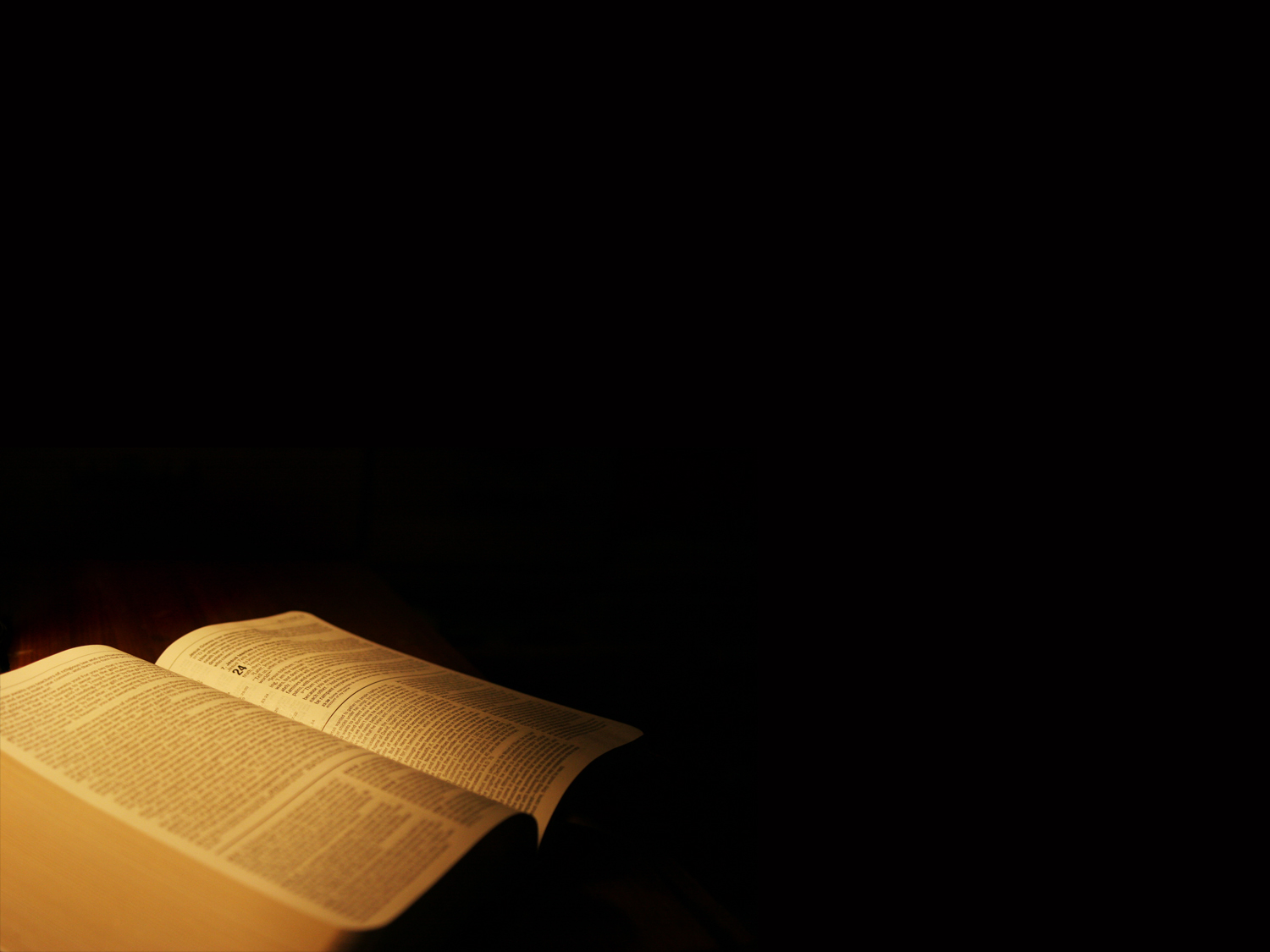 “Passado o sábado, Maria Madalena, Maria, mãe de Tiago, e Salomé, compraram aromas para irem embalsamá-lo. E, muito cedo, no primeiro dia da semana, ao despontar do sol, foram ao túmulo.”
				
Marcos  16:1, 2
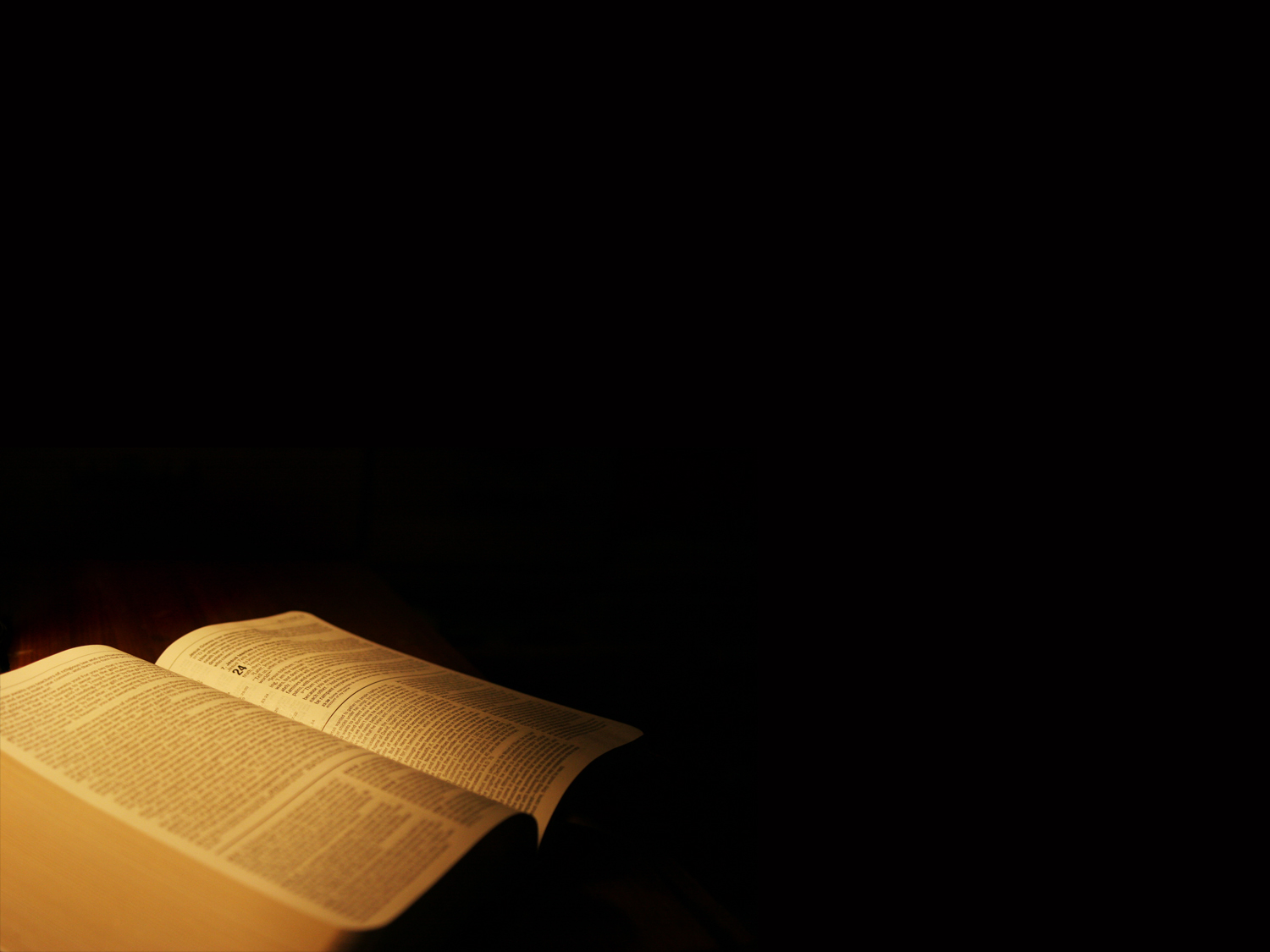 “Havendo Ele ressuscitado de manhã cedo no primeiro da semana, apareceu primeiro a Maria Madalena, da qual expelira sete demônios.”
			Marcos 16: 9
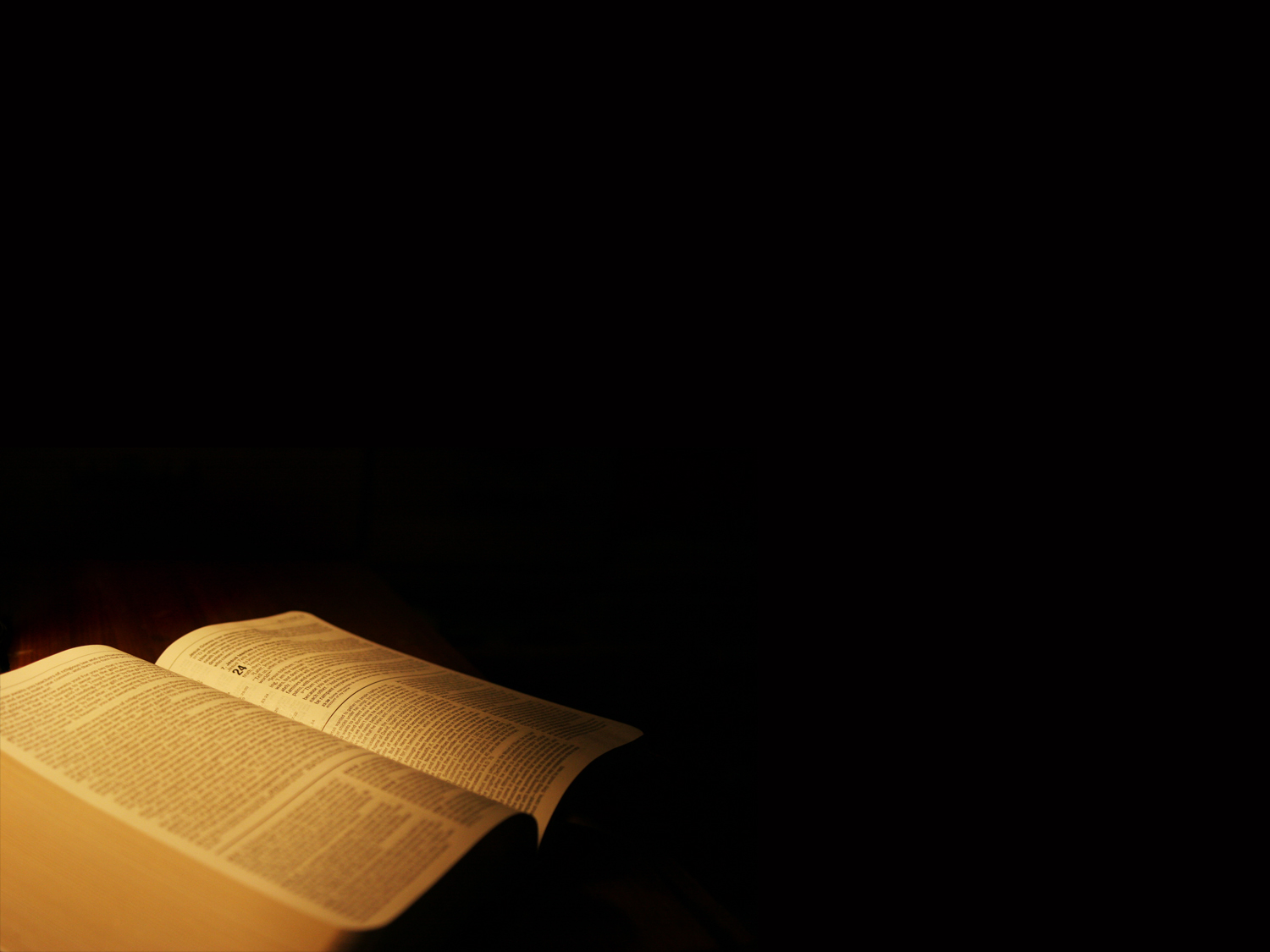 “Mas, no primeiro dia da semana, alta madrugada, foram elas ao túmulo, levando os aromas que haviam preparado.”
					
Lucas 24:1
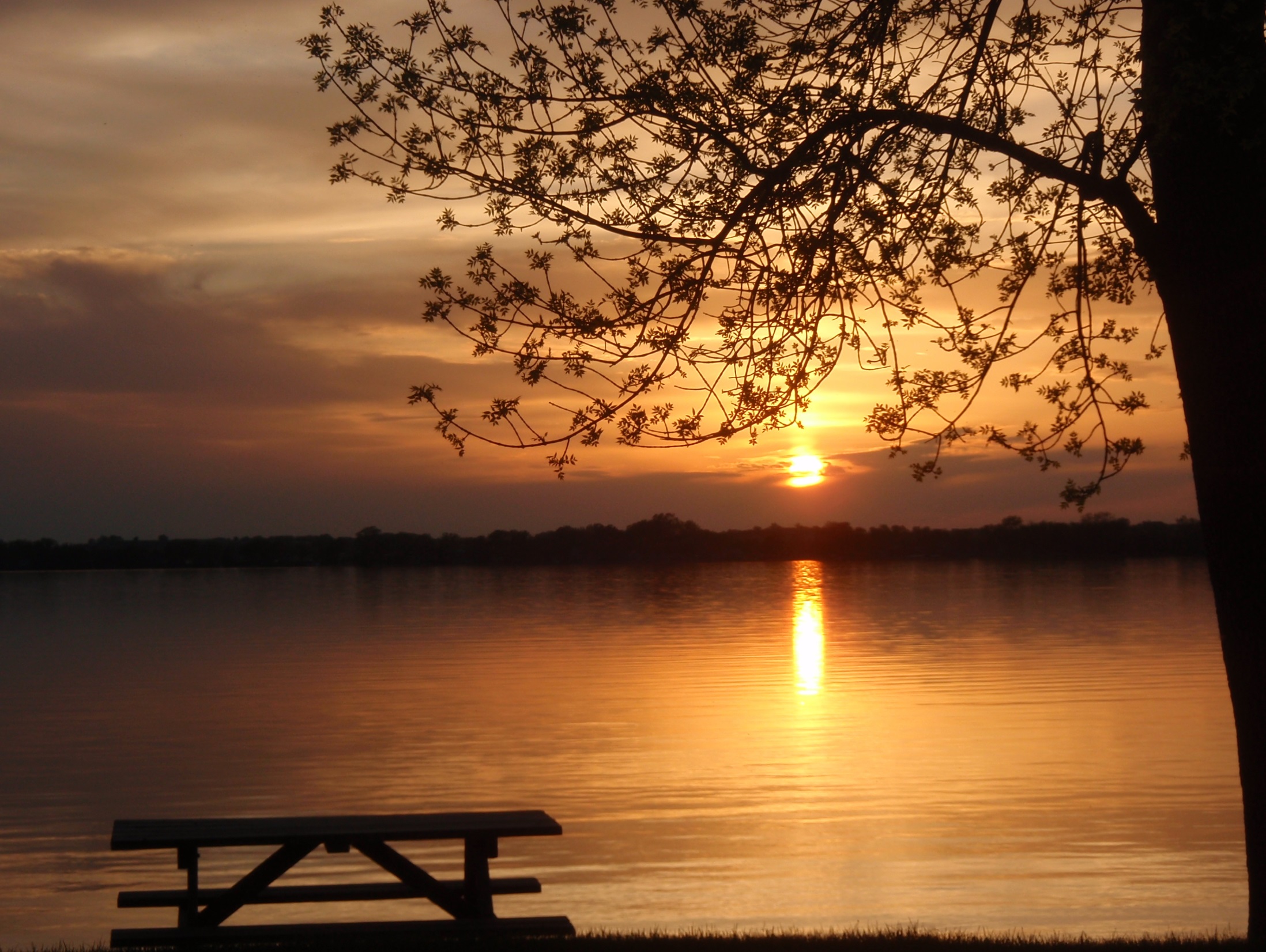 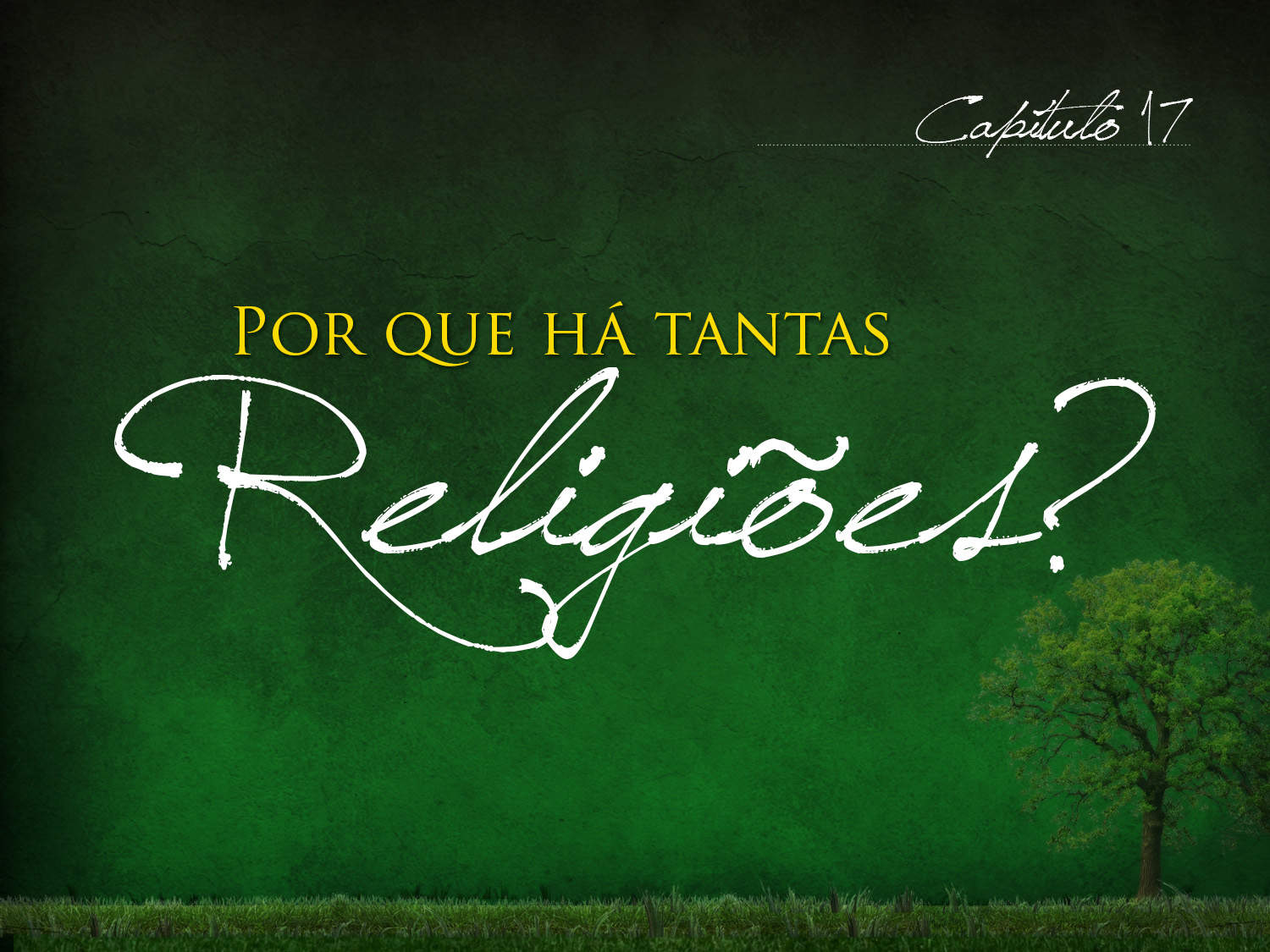